Казенное учреждение Ханты-Мансийского автономного округа – Югры «Нефтеюганский центр занятости населения»
КУ «Нефтеюганский центр занятости населения»
г.Нефтеюганск, 12 мкр., дом 18, 
помещение № 34.
Телефон / факс 8(3463) 25-65-50 /  25-65-35

Прием населения и работодателей осуществляется адресу: г.Нефтеюганск, 
2а мкр., дом 9/3 (1 этаж центрального здания бывшего Детского дом «Светозар»).
Отдел трудоустройства  22-47-07, 22-15-60.
Отдел содействия занятости населения, профессионального обучения и профессиональной ориентации
22-42-04, 22-49-75, 22-38-00, 22-07-71.
Отдел трудовой миграции и взаимодействия с работодателями  22-38-99, 22-47-40.
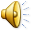 КУ «Нефтеюганский центр занятости населения» оказывает следующие государственные услуги для граждан ищущих работу по:
- Информированию о положении на рынке труда в Ханты-Мансийском автономном округе - Югре;
- Содействию гражданам в поиске подходящей работы, а работодателям в подборе  необходимых работников;
- Организация ярмарок вакансий и учебных рабочих мест;
- Организации профессиональной ориентации граждан в целях выбора сферы деятельности (профессии), трудоустройства, прохождения профессионального обучения и получения дополнительного профессионального образования;
Если органы службы занятости в течение 10 дней со дня Вашей регистрации в целях поиска подходящей работы не смогли предоставить Вам подходящую работу, Вы признаетесь безработными и, помимо вышеуказанных услуг, можете получить следующие государственные услуги по:
- Осуществлению социальных выплат гражданам, признанным в установленном порядке безработными
- Профессиональному обучению и дополнительному профессиональному образованию безработных граждан, включая обучение в другой местности;
- Психологической поддержке безработных граждан;
- Социальной адаптации безработных граждан на рынке труда;
- Содействие безработным гражданам в переезде и безработным гражданам и членам их семей в переселении в другую местность для трудоустройства по направлению органов службы занятости
- Содействию самозанятости безработных граждан, включая оказание гражданам, признанным в установленном порядке безработными, и гражданам, признанным в установленном порядке безработными и прошедшим профессиональную подготовку, переподготовку и повышение квалификации по направлению органов службы занятости населения, единовременной финансовой помощи при их государственной регистрации в качестве юридического лица, индивидуального предпринимателя либо крестьянского (фермерского) хозяйства, а также единовременной финансовой помощи на подготовку документов для соответствующей государственной регистрации;
- Организации проведения оплачиваемых общественных работ;
- Организации временного трудоустройства несовершеннолетних граждан в возрасте от 14 до 18 лет в свободное от учёбы время, безработных граждан, испытывающих трудности в поиске работы, безработных граждан в возрасте от 18 до 20 лет из числа выпускников образовательных учреждений начального и среднего профессионального образования, ищущих работу впервые;
Перечень необходимых документов для получения государственной услуги по содействию гражданам в поиске подходящей работы
-Заполненное заявление о предоставлении государственной услуги содействия гражданам в поиске подходящей работы;
-Паспорт гражданина Российской Федерации или документ, его заменяющий – для граждан Российской Федерации;
-Документ, удостоверяющий личность иностранного гражданина, лица без гражданства;
Индивидуальную программу реабилитации инвалида, выданную в установленном порядке и содержащую заключение о рекомендуемом характере и условиях труда – для граждан, относящихся к категории инвалидов.
Документы гражданином предоставляются самостоятельно. Документы, составленные на иностранном языке, подлежат переводу на русский язык. Верность перевода и подлинность подписи переводчика должны быть нотариально удостоверены. Гражданин вправе по собственной инициативе представить в Центр занятости сведения о профессии (специальности), должности, виде деятельности, уровне профессиональной подготовки и квалификации, опыте и навыках работы, среднем заработке, исчисленном за последние 3 месяца по последнему месту работы.
ПОДХОДЯЩАЯ РАБОТА
Подходящей считается такая работа, в том числе работа временного характера, которая соответствует профессиональной пригодности работника с учётом уровня его квалификации, условием последнего места работы (за исключением оплачиваемых общественных работ), состоянию здоровья, транспортной доступности рабочего места.
Максимальная удаленность подходящей работы от места жительства безработного определяется органами службы занятости с учётом развития сети общественного транспорта в данной местности.
Оплачиваемая работа, включая работу временного характера и общественные работы, требующая или не требующая (с учётом возрастных и иных особенностей граждан) предварительной подготовки, отвечающая требованиям трудового законодательства и иных нормативных правовых актов, содержащих нормы трудового права, считается подходящей для граждан:
	- впервые ищущих работу (ранее не работавших) и при этом не имеющих квалификации; уволенных более одного раза в течение одного года, предшествовавшего началу безработицы, за нарушение трудовой дисциплины или другие виновные действия, предусмотренные законодательством Российской Федерации; прекративших индивидуальную предпринимательскую деятельность, вышедших из членов крестьянского (фермерского) хозяйства в установленном законодательством Российской Федерации порядке; стремящихся возобновить трудовую деятельность после длительного (более одного года) перерыва, а также направленных органами службы занятости на обучение и отчисленных за виновные действия; отказавшихся пройти профессиональное обучение или получить дополнительное профессиональное образование после окончания первого периода выплаты пособия по безработице;
	-    состоящих на учёте в органах службы занятости более 18 месяцев, а также более трёх лет не работавших;
	-      обратившихся в органы службы занятости после окончания сезонных работ.
НЕПОДХОДЯЩАЯ РАБОТА

Подходящей не может считаться работа, если:
Она связана с переменой места жительства без согласия гражданина;
Условия труда не соответствуют правилам и нормам по охране труда;
предполагаемый заработок ниже среднего заработка гражданина, исчисленного за последние три месяца по последнему месту работы. Данное положение не распространяется на граждан, среднемесячный заработок которых превышал величину прожиточного минимума трудоспособного населения, исчисленного в субъекте Российской Федерации в установленном порядке. В этом случае подходящей не может считаться работа, если предполагаемый заработок ниже величины прожиточного минимума, исчисленного в субъекте Российской Федерации в установленном порядке.
ПЕРЕЧЕНЬ ОСНОВАНИЙ ДЛЯ ОТКАЗА В ПРИЕМЕ ДОКУМЕНТОВ, НЕОБХОДИМЫХ ДЛЯ ПРЕДОСТАВЛЕНИЯ ГОСУДАРСТВЕННОЙ УСЛУГИ ПО СОДЕЙСТВИЮ ГРАЖДАНАМ В ПОИСКЕ ПОДХОДЯЩЕЙ РАБОТЫ
	Основания для отказа в приеме документов, необходимых для предоставления государственной услуги, законодательством Российской Федерации, законодательством Ханты-Мансийского автономного округа – Югры не установлены.

 ПЕРЕЧЕНЬ ОСНОВАНИЙ ДЛЯ ПРИОСТАНОВЛЕНИЯ И (ИЛИ) ОТКАЗА В ПРЕДОСТАВЛЕНИИ ГОСУДАРСТВЕННОЙ УСЛУГИ ПО СОДЕЙСТВИЮ ГРАЖДАНАМ В ПОИСКЕ ПОДХОДЯЩЕЙ РАБОТЫ 
	Основания для отказа в приеме документов, необходимых для предоставления государственной услуги, законодательством Российской Федерации, законодательством Ханты-Мансийского автономного округа – Югры не установлены.
	Основаниями для отказа в предоставлении государственной услуги являются отсутствие:
документов, необходимых для предоставления государственной услуги;
заполненного заявления о предоставлении государственной услуги содействия гражданам в поиске подходящей работы;
паспорта гражданина Российской Федерации или документа, его заменяющего – для граждан Российской Федерации;
документа,  удостоверяющего личность иностранного гражданина, лица без гражданства;
индивидуальной программы реабилитации инвалида, выданной в установленном порядке и содержащей заключение о рекомендуемом характере и условиях труда, - для граждан, относящихся к категории инвалидов – предоставление заявителем ложной информации или недостоверных сведений, документов.
ПРАВИЛА РЕГИСТРАЦИИ ГРАЖДАН В ЦЕЛЯХ ПОИСКА ПОДХОДЯЩЕЙ РАБОТЫ
	Регистрации в целях поиска подходящей работы подлежат граждане независимо от места их жительства в Российской Федерации, а также пребывания на территории Российской Федерации.
	Постановка на регистрационный учет осуществляется государственным учреждением службы занятости населения при предъявлении гражданами следующих документов:
Паспорт гражданина Российской Федерации или документ, его заменяющий.
Для граждан, относящихся к категории инвалидов, - индивидуальная программа реабилитации инвалида, выданная в установленном порядке и содержащая заключение о рекомендуемом характере и об условиях труда.
		При постановке на регистрационный учет граждане могут предъявить в том числе следующие документы:
Трудовая книжка или документ, ее заменяющий, а также трудовые договоры и служебные контракты.
Документы, удостоверяющие профессиональную квалификацию, в том числе документы об ученых степенях и ученых званиях, документы, связанные с прохождением обучения, выдаваемые организациями, осуществляющими образовательную деятельность, и документы об образовании.
Справку о среднем заработке за последние 3 месяца по последнему месту работы.
 Документы, подтверждающие прекращение гражданами трудовой или иной деятельности в установленном законодательством Российской Федерации порядке.
Документы, подтверждающие отнесение граждан к категории испытывающих трудности в поиске подходящей работы, предусмотренные статьей 5 Закона Российской Федерации «О занятости населения в Российской Федерации».
ПРАВИЛА РЕГИСТРАЦИИ ГРАЖДАН В ЦЕЛЯХ ПОИСКА ПОДХОДЯЩЕЙ РАБОТЫ
	При постановке на регистрационный учет граждане письменно (под роспись) уведомляются о том, что они зарегистрированы в целях поиска подходящей работы.
	Трудоспособным гражданам обратившимся в ЦЗН по месту жительства, не имеющим работы и заработка, ищущим работу и готовым приступить к ней, при постановке на регистрационный учет устанавливается дата посещения для подбора подходящей работы в срок, не превышающий 11 дней со дня предъявления следующих документов:
Паспорт или документ, его заменяющий.
Трудовая книжка или документ, ее заменяющий.
Документ, удостоверяющий профессиональную квалификацию.
Справку о среднем заработке за последние 3 месяца по последнему месту работы.
Для граждан, относящихся к категории инвалидов – индивидуальная программа реабилитации.
ПРАВИЛА РЕГИСТРАЦИИ ГРАЖДАН В ЦЕЛЯХ ПОИСКА ПОДХОДЯЩЕЙ РАБОТЫ
	
	Трудоспособным гражданам, впервые ищущим работу (ранее не работавшим), не имеющим профессии (специальности), обратившимся в ЦЗН по месту жительства, готовым приступить к работе или профессиональной подготовке по направлению органов службы занятости, при постановке на регистрационный учет государственные учреждения службы занятости населения устанавливают дату посещения для подбора подходящей работы в срок, не превышающий 11 дней со дня предъявления следующих документов:
Паспорт.
Документ об образовании.
Для граждан, относящихся к категории инвалидов,  - индивидуальная программа реабилитации.
	
	Зарегистрированные граждане письменно (под роспись) уведомляются о дате посещения указанного учреждения для подбора подходящей работы.
ПРАВИЛА РЕГИСТРАЦИИ ГРАЖДАН В ЦЕЛЯХ ПОИСКА ПОДХОДЯЩЕЙ РАБОТЫ
	
	При поступлении в регистр получателей государственных услуг в сфере занятости населения – работодателей сведений о свободных рабочих местах и вакантных должностях, которые являются подходящими для зарегистрированных граждан, этим гражданам в устной (по телефону) или письменной (почтовое отправление, электронная почта) форме предлагается в течение 3 дней посетить указанные учреждения для подбора подходящей работы.
	Снятие с регистрационного учета зарегистрированных граждан осуществляется в следующих случаях:
Трудоустройство.
Длительная (более 1 месяца со дня последнего посещения ЦЗН для подбора подходящей работы) неявка в ЦЗН.
Осуждение к исправительным работам, а также к наказанию в виде лишения свободы.
Отказ от посредничества ЦЗН (по личному письменному заявлению гражданина).
Смерть гражданина.
ПРАВИЛА РЕГИСТРАЦИИ БЕЗРАБОТНЫХ ГРАЖДАН
	
	Регистрации подлежат граждане, зарегистрированные в целях поиска подходящей работы в соответствии с Правилами регистрации граждан в целях поиска подходящей работы, в отношении которых ЦЗН в установленном порядке приняты решения о признании их безработными.
	
	Постановка на регистрационный учет безработных граждан осуществляется при предъявлении гражданами следующих документов:
 Паспорт или документ, его заменяющий.
Трудовая книжка или документ, ее заменяющий.
Документ, удостоверяющий профессиональную квалификацию.
Справку о среднем заработке за последние 3 месяца по последнему месту работы.
Для граждан, относящихся к категории инвалидов,  - индивидуальная программа реабилитации инвалида, выданная в установленном порядке и содержащая заключение о рекомендуемом характере и условиях труда.
ПРАВИЛА РЕГИСТРАЦИИ БЕЗРАБОТНЫХ ГРАЖДАН
	
	Постановка на регистрационный учет безработных граждан, впервые ищущих работу (ранее не работавших), не имеющих профессии (специальности), осуществляется при предъявлении гражданами следующих документов:
Паспорт
Документ об образовании
Для граждан, относящихся к категории инвалидов, - индивидуальная программа реабилитации
	
	При постановке на регистрационный учет безработных граждан письменно (под роспись) уведомляют их о признании безработными и постановке на регистрационный учет.
Постановка на регистрационный учет безработных граждан не осуществляется, если в отношении зарегистрированных граждан ЦЗН в установленном порядке приняты решения об отказе в признании их безработными в следующих случаях:
Отказ гражданина от 2 вариантов подходящей работы , включая работы временного характера, в течение 10 дней со дня постановки на регистрационный учет в целях поиска подходящей работы.
Два отказа гражданина, впервые ищущих работу (ранее не работавшего) и при этом не имеющего профессии (специальности), от получения профессиональной подготовки или от предложений оплачиваемой работы, включая работу временного характера.
Неявка гражданина без уважительных причин в течение 10 дней со дня постановки на регистрационный учет в целях поиска подходящей работы в ЦЗН для подбора подходящей работы.
Неявка гражданина в срок, установленный ЦЗН, для принятия решения о признании его безработным.
Предоставление гражданином документов, содержащих заведомо ложные сведения об отсутствии работы и заработка, а также других недостоверных данных для признания его безработным.
ПЕРЕЧЕНЬ ДОКУМЕНТОВ, ПОДТВЕРЖДАЮЩИХ НАЛИЧИЕ УВАЖИТЕЛЬНЫХ ПРИЧИН НЕЯВКИ В ГОСУДАРСТВЕННЫЕ УЧРЕЖДЕНИЯ СЛУЖБЫ ЗАНЯТОСТИ НАСЕЛЕНИЯ ГРАЖДАН, ЗАРЕГИСТРИРОВАННЫХ В ЦЕЛЯХ ПОИСКА ПОДХОДЯЩЕЙ РАБОТЫ, И БЕЗРАБОТНЫХ ГРАЖДАН
Листок нетрудоспособности.
Документы, подтверждающие период прохождения медицинского освидетельствования при призыве на военную службу, военные сборы или участия в мероприятиях, связанных с подготовкой к военной службе.
Документы, подтверждающие период участия в осуществлении правосудия в качестве присяжного или арбитражного заседателя.
Документы, подтверждающие вызов в органы дознания, предварительного следствия, прокуратуры, суд или налоговый орган в качестве свидетеля, потерпевшего, эксперта, специалиста, переводчика или понятого.
Документы, подтверждающие факты пожара, аварий систем водоснабжения, отопления и чрезвычайных, непредотвратимых обстоятельств (пожар, наводнение, ураган, землетрясение), препятствующие явке гражданина в государственные учреждения службы занятости населения.
Документы, подтверждающие факты противоправных действий третьих лиц, препятствующие явке гражданина в государственное учреждение службы занятости населения.
Документы, подтверждающие смерть близких родственников (свидетельство о смерти и документы, подтверждающие родство).
Документы, подтверждающие выезд из места постоянного проживания в связи с обучением в организациях, осуществляющих образовательную деятельность, по очно-заочной и заочной формам обучения.
Решение суда по заявлению гражданина, зарегистрированного в целях поиска подходящей работы, или безработного гражданина об установлении факта наличия уважительной причины неявки в государственное учреждение службы занятости населения.
Ведение регистрационного учета безработных граждан, осуществляется при посещении указанными гражданами ЦЗН для подбора подходящей работы при условии предъявления ими следующих документов:
Паспорт или документ, его заменяющий
Для граждан, относящихся к категории инвалидов, - индивидуальная программа реабилитации
Трудовая книжка или документ, ее заменяющий
Документ об образовании (для граждан, впервые ищущих работу (ранее не работавших), не имеющих профессии (специальности)).

	Безработные граждане письменно (под роспись) уведомляются о дате следующего посещения ЦЗН для подбора подходящей работы.
	При посещении безработными гражданами ЦЗН для подбора подходящей работы сведения, содержащиеся в документах, в том числе связанных с предыдущей трудовой деятельностью, подтверждающих отнесение их к категории граждан, испытывающих трудности в поиске подходящей работы, уровень профессиональной подготовки и квалификации и иных документов, а также дата их предъявления вносятся в регистр получателей государственных услуг в сфере занятости населения.
Снятие с регистрационного учета безработных граждан осуществляется в следующих случаях:
Признание гражданина занятым по основаниям, предусмотренным статьей 2 Закона Российской Федерации «О занятости населения в Российской Федерации»
 Прохождение профессиональной подготовки, переподготовки или повышения квалификации по направлению ЦЗН с выплатой стипендии
Длительная (более 1 месяца со дня последнего посещения ЦЗН для регистрационного учета и подбора подходящей работы) неявка в ЦЗН без уважительных причин
Переезд, переселение в другую местность
Попытка получения либо получения пособия по безработице обманным путем
Осуждение к исправительным работам, а также к наказанию в виде лишения свободы
Назначение пенсии, предусмотренной пунктом 2 статьи 32 Закона Российской Федерации «О занятости населения в Российской Федерации», либо назначение пенсии по старости, в том числе досрочное назначение трудовой пенсии по старости (части трудовой пенсии по старости), либо назначение пенсии по старости или пенсии за выслугу лет по государственному пенсионному обеспечению
Отказ от посредничества ЦЗН (по личному письменному заявлению безработного гражданина)
Смерть безработного гражданина
ГАРАНТИИ СОЦИАЛЬНОЙ ПОДДЕРЖКИ БЕЗРАБОТНЫХ ГРАЖДАН
	Государство установило гарантии безработным гражданам:
 выплату пособия по безработице, в том числе в период временной нетрудоспособности;
 выплату стипендии в период профессиональной  подготовки, повышения квалификации, переподготовки по направлению ЦЗН, в том числе в период временной нетрудоспособности;
 участие в общественных работах.
	Пособие по безработице – в процентном отношении к среднему заработку
	Пособие по безработице гражданам, признанным в установленном порядке безработными, уволенными из организаций по любым основаниям, устанавливается в процентном отношении к среднему заработку, исчисленному за последние 3 месяца по последнему месту работы, если они в течение 12 месяцев, предшествовавших началу безработицы, имели оплачиваемую работу не менее 26 календарных недель (пункт 1 статьи 30 Закона о занятости). 
	Для определения среднего заработка применяется Порядок исчисления среднего заработка для определения размера пособия по безработице и стипендии, выплачиваемой гражданам в период профессиональной подготовки, переподготовки и повышения квалификации по направлению органов службы занятости, утвержденной Постановлением Минтруда РФ от 12.08.2003 № 62.
На 2017 год Правительством Российской Федерации установлены минимальная и максимальная величина пособия по безработице – 850 рублей и 4 900 рублей соответственно (Постановление Правительства РФ от 08.12.2016 № 1326).
	С учетом районного коэффициента: минимальная величина – 
1 275 рублей,  максимальная величина – 7 350 рублей.

	Период выплаты пособия
	
Каждый период выплаты пособия по безработице в этих случаях не может превышать 12 месяцев в суммарном исчислении в течение 18 календарных месяцев (пункт 4 статьи 31 Закона о занятости).
	Общий период выплаты пособия по безработице гражданину не может превышать 24 календарных месяца в суммарном исчислении в течение 36 календарных месяцев.
РАЗМЕР ПОСОБИЯ ПО БЕЗРАБОТИЦЕ
Пособие по безработице начисляется:
В первом (12 – месячном) периоде выплаты:
в первые 3 месяца – в размере 75% их среднемесячного заработка (денежного довольствия), исчисленного за последние 3 месяца по последнему месту работы (службы);
в следующие 4 месяца – в размере 60%;
в дальнейшем – в размере 45%, 
	но во всех случаях не выше максимальной величины пособия по безработице и не ниже минимальной величины пособия по безработице, увеличенных на размер районного коэффициента.
Во втором (12 – месячном) периоде выплаты:
в размере минимальной величины пособия по безработице, увеличенной на размер районного коэффициента.
Минимальная величина пособия по безработице (пункт 2 статьи 30 Закона о занятости) устанавливается гражданам во всех иных случаях, в том числе гражданам:
 впервые ищущим работу (ранее не работавшим)
 стремящимся возобновить трудовую деятельность после длительного (более 1 года) перерыва
 уволенным за нарушение трудовой дисциплины или другие виновные действия, предусмотренные законодательством РФ
Уволенным по любым основаниям в течение 12 месяцев, предшествовавших началу безработицы, и имевшим в этот период оплачиваемую работу менее 26 календарных недель
 гражданам, направленным ЦЗН на обучение и отчисленным за виновные действия
	В этих случаях период выплаты пособия по безработице сокращен – он не может превышать 6 месяцев в суммарном исчислении в течение 12 календарных месяцев, а общий период выплаты пособия по безработице для этих категорий граждан не может превышать 12 месяцев в суммарном исчислении в течение 18 календарных месяцев.  
	В этих случаях пособие начисляется:
 в первом (6 – месячном) периоде выплаты – в размере минимальной величины пособия по безработице, увеличенной на размер районного коэффициента
 во втором (6 –месячном) периоде выплаты – в размере минимальной величины пособия по безработице, увеличенной на размер районного коэффициента.
УВЕЛИЧЕННОЕ ПОСОБИЕ ПО БЕЗРАБОТИЦЕ

 гражданам, проживающим в районах Крайнего Севера и приравненных к ним местностях, а также в районах и местностях, где применяются районные коэффициенты к заработной плате, пособие по безработице, установленное  в размере минимальной величины пособия по безработице, увеличивается на размер районного коэффициента (абзац 2 пункта 2 статьи 30 Закона о занятости);
 гражданам, подвергшимся воздействию радиации вследствие радиационных аварий и катастроф и признанным в установленном порядке безработными, к пособию по безработице выплачивается дополнительное пособие (пункт 4 статьи 30 Закона о занятости)
УСЛОВИЯ И СРОКИ ВЫПЛАТЫ ПОСОБИЯ ПО БЕЗРАБОТИЦЕ

	Решение о назначении пособия по безработице принимается одновременно с решением о признании гражданина безработным(пункт 2 статьи 31 Закона о занятости)
	Пособие по безработице начисляется гражданам с первого дня признания их безработными (пункт 3 статьи 31 Закона о занятости).
	Пособие по безработице выплачивается ежемесячно при условии прохождения безработным перерегистрации в установленные органами службы занятости сроки, но не более 2 раз в месяц (пункт 6 статьи 31 Закона о занятости).
	Гражданам, уволенным из организаций в связи с ликвидацией организации либо сокращением численности или штата работников организации и признанным в установленном порядке безработными, но не трудоустроенным в период, в течение которого за ними по последнему месту работы сохраняется средняя заработная плата (с зачетом выходного пособия), пособие по безработице начисляется с первого дня по истечении указанного периода (абзац 2 пункта 3 статьи 31 Закона о занятости).
ПРОДЛЕНИЕ СРОКОВ ВЫПЛАТЫ ПОСОБИЯ И ДОСРОЧНЫЙ ВЫХОД НА ПЕНСИЮ

	Гражданам, не достигшим пенсионного возраста и имеющим стаж, дающий право на назначение трудовой пенсии по старости (т.е. стаж не менее 25 и 30 лет для мужчин и женщин соответственно, либо стаж на соответствующих видах работ, дающих право на досрочное назначение пенсии) продолжительность периода выплаты пособия по безработице увеличивается сверх установленных 12 месяцев на 2 календарные недели за каждый год работы, превышающий страховой стаж указанной продолжительности (пункт 1 статьи 32 Закона о занятости)

	Общий период выплаты пособия по безработице не может превышать 24 календарных месяца в суммарном исчислении в течение 36 календарных месяцев.
ДОСРОЧНЫЙ ВЫХОД НА ПЕНСИЮ

	По предложению органов службы занятости при отсутствии возможности для трудоустройства этим безработным гражданам (если они уволены в связи с ликвидацией организации либо сокращением численности или штата работников организации) с их согласия может назначаться пенсия на период до наступления возраста, дающего право на трудовую пенсию по старости, в том числе досрочно назначаемую трудовую пенсию по старости, но не ранее чем за 2 года до наступления соответствующего возраста (пункт 2 статьи 32 Закона о занятости).
	Размер этой пенсии определяется по нормам базовой и страховой частей трудовой пенсии по старости, установленным Федеральным Законом «О трудовых пенсиях в Российской Федерации», но с ограничениями, установленными пунктом 2 статьи 32 Закона о занятости (к этой пенсии может быть установлена пенсия за выслугу лет в соответствии с Федеральным Законом «О государственном пенсионном обеспечении в Российской Федерации»). По достижении возраста, дающего право на установление трудовой пенсии по старости, получатель пенсии, вправе осуществить переход на трудовую пенсию по старости. 
	При поступлении на работу (или возобновлении иной деятельности, предусмотренной законом «О трудовых пенсиях в российской Федерации») выплата пенсии, установленной безработным гражданам прекращается, а после прекращения указанной работы (или деятельности) выплата этой пенсии восстанавливается (пункт 3 статьи 32 Закона о занятости).
ГОСУДАРСТВЕННАЯ УСЛУГА ПО ИНФОРМИРОВАНИЮ О ПОЛОЖЕНИИ НА РЫНКЕ ТРУДА В ХАНТЫ-МАНСИЙСКОМ АВТОНОМНОМ ОКРУГЕ - ЮГРЕ
Государственную услугу можно получить:
	в форме индивидуального или публичного (устного или письменного) информирования (при личном приеме, с использованием средств телефонной связи, электронной почты, через МФЦ, посредством публикаций в средствах массовой информации, издания информационных материалов (брошюр, памяток, буклетов и т.д.), на портале федеральной государственной информационной системы «Единый портал государственных и муниципальных услуг», Портал государственных и муниципальных услуг (функций) Ханты-Мансийского автономного округа – Югры, а также на Интерактивном портале Дептруда и занятости населения Югры.
Информация о положении на рынке труда, оказываемых услугах и проводимых мероприятиях КУ «Нефтеюганский  центр занятости населения»,  в т.ч. о вакантных рабочих местах, размещена Интернет-ресурсах:
Всероссийский портал «Работа в России»: 
http://trudvsem.ru/default.aspx

Официальный сайт государственных органов Ханты-Мансийского автономного округа – Югры: https://admhmao.ru

Единый портал государственных услуг Российской Федерации: www.gosuslugi.ru

Официальный сайт администрации и Думы г.Нефтеюганска: http://www.admugansk.ru/catrgoru/49

Официальный сайт администрации Нефтеюганского района: http://www.admoil.ru/internet centr zanytosti/html
ГОСУДАРСТВЕННАЯ УСЛУГА ПО ОРГАНИЗАЦИИ ЯРМАРОК ВАКАНСИЙ И УЧЕБНЫХ РАБОЧИХ МЕСТ
КРУГ ЗАЯВИТЕЛЕЙ
Заявителями, по запросам которых предоставляется государственная услуга, являются:
граждане Российской Федерации, иностранные граждане, лица без гражданства, включая безработных граждан (далее - гражданин);
работодатели, зарегистрированные в регистре получателей государственных услуг в сфере занятости населения: 
юридические лица; 
индивидуальные предприниматели; 
физические лица (далее – работодатель)
 
ИСЧЕРПЫВАЮЩИЙ ПЕРЕЧЕНЬ ДОКУМЕНТОВ, НЕОБХОДИМЫХ ДЛЯ ПРЕДОСТАВЛЕНИЯ ГОСУДАРСТВЕННОЙ УСЛУГИ ПО ОРГАНИЗАЦИИ ЯРМАРОК ВАКАНСИЙ И УЧЕБНЫХ РАБОЧИХ МЕСТ
 Документами, необходимыми для предоставления государственной услуги гражданам, являются:
заявление о предоставлении государственной услуги по организации ярмарок вакансий и учебных рабочих мест
Или
согласие с предложением о предоставлении государственной услуги 
Заявление заполняется заявителем от руки или в форме электронного документа. 
Предложение заполняется специалистом Центра занятости и подписывается заявителем, который фиксирует свое согласие (несогласие с указанием причины отказа) на получение государственной услуги.
Форма заявления доступна в электронном виде в федеральной государственной информационной системе «Единый портал государственных и муниципальных услуг (функций)» (http://www.gosuslugi.ru), на Портале государственных и муниципальных услуг (функций) Ханты-Мансийского автономного округа – Югры, официальном сайте Дептруда и занятости Югры (http://86.gosuslugi.ru).
ГОСУДАРСТВЕННАЯ УСЛУГА ПО ОРГАНИЗАЦИИ ПРОФЕССИОНАЛЬНОЙ ОРИЕНТАЦИИ ГРАЖДАН В ЦЕЛЯХ ВЫБОРА СФЕРЫ ДЕЯТЕЛЬНОСТИ (ПРОФЕССИИ), ТРУДОУСТРОЙСТВА, ПРОХОЖДЕНИЯ ПРОФЕССИОНАЛЬНОГО ОБУЧЕНИЯ И ПОЛУЧЕНИЯ ДОПОЛНИТЕЛЬНОГО ПРОФЕССИОНАЛЬНОГО ОБРАЗОВАНИЯ
ПРОФЕССИОНАЛЬНАЯ ОРИЕНТАЦИЯ
  ЭТО ВЫБОР ИЗ  МНОЖЕСТВА  ПРОФЕССИЙ ТЕХ,  КОТОРЫЕ  НАИБОЛЕЕ  СООТВЕТСТВУЮТ ИНТЕРЕСАМ  И  ВОЗМОЖНОСТЯМ  ЧЕЛОВЕКА,  А  ТАКЖЕ   ПОЛЬЗУЮТСЯ  СПРОСОМ  НА  РЫНКЕ ТРУДА
Профессия – это вид трудовой деятельности человека, который требует от человека определенного уровня специальных знаний и умений и служит источником дохода.
КРУГ ЗАЯВИТЕЛЕЙ
	Заявителями на предоставление государственной услуги являются граждане Российской Федерации, иностранные граждане, лица без гражданства.
	Работник ЦЗН предлагает воспользоваться государственной услугой в случаях, если:
 гражданин не имеет профессии (специальности);
 гражданин испытывает трудности с выбором рода деятельности, профессии (специальности), вида и характера труда;
 невозможно подобрать подходящую работу из-за отсутствия у гражданина необходимой профессиональной квалификации;
 необходимо изменить профессию (специальность, род занятий) в связи с отсутствием работы, отвечающей имеющимся у гражданина профессиональным навыкам;
 гражданин утратил способность к выполнению работы по прежней профессии (специальности).
ПЕРЕЧЕНЬ ДОКУМЕНТОВ, НЕОБХОДИМЫХ ДЛЯ ПРЕДОСТАВЛЕНИЯ ГОСУДАРСТВЕННОЙ УСЛУГИ
 заявление о предоставлении государственной услуги с указанием фамилии, имени, отчества заявителя, даты обращения;
 паспорт гражданина РФ или документ, его заменяющий; документ, удостоверяющий личность иностранного гражданина, лица без гражданства;
 индивидуальную программу реабилитации инвалида, выдаваемую в установленном порядке и содержащую заключение о рекомендуемом характере и условиях труда (для граждан, относящихся к категории инвалидов).
ГОСУДАРСТВЕННАЯ УСЛУГА ПО СОЦИАЛЬНОЙ АДАПТАЦИИ БЕЗРАБОТНЫХ ГРАЖДАН НА РЫНКЕ ТРУДА
КРУГ ЗАЯВИТЕЛЕЙ
Граждане, признанные безработными в соответствии с законодательством о занятости населения.
ГОСУДАРСТВЕННОЙ УСЛУГОЙ ПРЕДЛАГАЕТСЯ ВОСПОЛЬЗОВАТЬСЯ, В СЛУЧАЕ, ЕСЛИ БЕЗРАБОТНЫЙ ГРАЖДАНИН:
Испытывает трудности в поиске подходящей работы (инвалиды; лица, освобожденные из учреждений, исполняющих наказание в виде лишения свободы; несовершеннолетние в возрасте от 14 до 18 лет; лица предпенсионного возраста (за два года до наступления возраста, дающего право выхода на трудовую пенсию по старости, в том числе досрочно назначаемую трудовую пенсию по старости); беженцы и вынужденные переселенцы; граждане, уволенные с военной службы, и члены их семей; одинокие и многодетные родители, воспитывающие несовершеннолетних детей, детей-инвалидов; граждане, подвергшиеся воздействию радиации вследствие чернобыльской и других радиационных аварий и катастроф; граждане в возрасте от 18 до 20 лет, имеющие среднее профессиональное образование и ищущие работу впервые; впервые ищет работу; стремиться возобновить трудовую деятельность после длительного (более одного года) перерыва; состоит на учете в ЦЗН более 6 месяцев; утратил способность к выполнению работы по прежней квалификации.
СОБЕСЕДОВАНИЕ С РАБОТОДАТЕЛЕМ
«Трудное сделайте привычным, привычное – легким, легкое – приятным. 
Проявляйте настойчивость, не сдавайтесь за шаг до победы».
К.Станиславский
СОВЕТЫ ПСИХОЛОГА
СОБЕСЕДОВАНИЕ С РАБОТОДАТЕЛЕМ
Вас пригласили на собеседование. Приготовьтесь:
 подготовьте  и возьмите с собой все документы, имеющие отношение к вашей профессионально – служебной деятельности (дипломы, аттестаты, свидетельства об образовании, военный билет и другие документы)
 просмотрите документы и будьте готовы ответить на любой вопрос работодателя, касающийся Вашей предыдущей деятельности и учебы (где учились, занимаемые должности, навыки, содержание работы и т.д.)
 по возможности, больше узнайте об организации, фирме, куда Вы идете на собеседование (сфера деятельности, что производится, кто руководит, как принято одеваться; как зовут того, с кем придется беседовать)
 потренируйтесь: расскажите вслух о себе, о своих сильных сторонах, о том, что Вас привлекает в этой работе, это позволит уверенно чувствовать себя во время собеседования (перед зеркалом или перед родными). В трудных случаях записывайте. «Домашние заготовки» есть у всех, кто влияет на других (адвоката, политика и т.п.)
 позаботьтесь о своем внешнем виде: он создает первое впечатление
 определите, сколько времени необходимо на дорогу, не опаздывайте к началу собеседования
 приготовьте блокнот и ручку.
СОБЕСЕДОВАНИЕ

	Часто претендента на должность отвергают в первые минуты собеседования. Важно уметь произвести хорошее впечатление уже в первые секунды контакта. Явитесь в кабинет точно в назначенное время, представьтесь, установите контакт глазами, улыбнитесь, постарайтесь снять скованность, держитесь спокойно. В поведении хорошо продемонстрировать качества: собранность, четкость, доброжелательность.  
	Если возможно, удобно расположитесь на расстоянии от работодателя 1,5 – 3 метра. Если работодатель не предложил сесть, можно спросить разрешение. Поза должна располагать к общению. Следите за жестами и мимикой, старайтесь «отзеркаливать» поведение работодателя.
	На вопросы отвечайте  коротко, четко, без лишних рассуждений, не применяйте жаргон. Не отзывайтесь отрицательно о своем бывшем руководителе и сослуживцах. Демонстрируйте образцы достойного поведения, но не в коем случае не старайтесь «взять верх», давить, доминировать или, наоборот, заискивать.
	Говорите уверенно, не стесняйтесь как можно лучше раскрывать свой профессиональный потенциал, говорить о себе положительно.
ВОПРОСЫ, КОТОРЫЕ МОГУТ ЗАДАТЬ НА СОБЕСЕДОВАНИИ
Какова Ваша профессиональная подготовка?
Почему Вы считаете, что эта должность Вам подходит?
Каковы Ваши сильные стороны?
Каковы Ваши слабые стороны?
Почему Вы хотите здесь работать?
Каковы Ваши интересы вне производства?
Что Вы ожидаете от работы у нас?
На какую зарплату Вы рассчитываете?
По какой причине уволены с последнего места работы?
Чем Вы занимались, когда у Вас не было работы (после сокращения)?
Каковы Ваши профессиональные планы?
Расскажите подробнее о себе.
Где и на каких должностях Вы работали?
Есть ли проблемы со здоровьем?
Нужна ли Вам переподготовка для перехода на новую должность?
Не будет ли у Вас трудностей с вхождением в новый коллектив?
Как долго Вы думаете у нас проработать?
Какие перспективы в построении Вашей карьеры Вы видите на нашем предприятии?
Хотите ли вы задать нам какие – либо вопросы?
ВЫ МОЖЕТЕ СПРОСИТЬ РАБОТОДАТЕЛЯ:

Как будет выглядеть мой рабочий день?
Кто будет моим непосредственным начальником? Могу ли я с ним встретиться?
Будет ли кто – то в моем подчинении? Могу ли я с ними встретиться?
Есть ли перспективы служебного и профессионального роста?
По какой причине оставил работу мой предшественник7
В чем состоит главная проблема данной работы?
Собеседование должно показать Вас в лучшем свете. Если заранее подготовиться, то волнений будет меньше, и Ваши ответы будут уверенней.
	В случае отказа не расстраивайтесь: возможно, стремились попасть не на то место, или просто не смогли достойно себя преподнести. И еще неизвестно, кто проиграл из – за того, что Вас не взяли – вы или работодатель!
	Но в любом случае, Вами приобретен опыт, который в дальнейшем пригодится. Проанализируйте, что именно явилось причиной неудачи. Постарайтесь восстановить последовательность и вспомнить, как вел себя наниматель, в какой момент изменилось его отношение а Вам. Что ему не понравилось. Такой анализ необходим для того, чтобы не повторять ошибок в дальнейшем. Ваш опыт – это учебный процесс, который учит науке побеждать!
РЕКОМЕНДАЦИИ ПО САМОСТОЯТЕЛЬНОМУ ПОИСКУ РАБОТЫ

Поиск работы начинайте с определения цели поиска работы

Для этого ответьте себе на следующие вопросы:
Какую работу Вы хотите найти?
Какая работа соответствует вашим профессиональным возможностям?
Какие вакансии имеются сегодня на рынке труда?
Вы хотите, чтобы Ваша работа была престижной, пользовалась признанием в обществе или Вы хотели бы приобрести любую работу, лишь бы она хорошо оплачивалась?
Какой Вы в принципе видите свою занятость?

	Итак, цель Вы определили, далее……
ПРОАНАЛИЗИРУЙТЕ СВОИ ВОЗМОЖНОСТИ


 Соответствует ли Ваша профессия собственным интересам, склонностям и способностям, а также потребностям работодателя?
 Определите, есть ли у Вас необходимый опыт работы по данной специальности, на данном рабочем месте?
 Что еще Вы действительно знаете и умеете, что составляет фундамент Вашей квалификации, что Вы можете предложить нанимателю, чем Вы можете его заинтересовать, каковы сильные и слабые стороны вашей личности и вашего опыта.
СОБЕРИТЕ НЕОБХОДИМУЮ ИНФОРМАЦИЮ ОБ ИНТЕРЕСУЮЩИХ ВАС ВАКАНСИЯХ

СПОСОБЫ ПОИСКА РАБОТЫ:

 обращение в территориальные органы государственной службы занятости (центры занятости населения);
 изучение объявлений о работе в средствах массовой информации;
 поиск работы через Интернет;
 непосредственное обращение к работодателю;
 обращение в кадровые агентства;
 путем обращения к друзьям и знакомым;
 с использованием других возможных способов.
ПРОАНАЛИЗИРУЙТЕ ПОЛУЧЕННУЮ ИНФОРМАЦИЮ


 выпишите наиболее интересные для Вас вакансии (адреса, телефоны)
 составьте перечень требований, которые предъявляет работодатель к будущему работнику. Сравните свой уровень конкурентоспособности на рынке труда с уровнем других регионов
  перечислите возможные трудности, которые могут помешать вашему трудоустройству
 определите реальные пути повышения конкурентоспособности. Наметьте основные направления профессионального и личностного роста
 определите способы предложения своих услуг (телефонный путь поиска работы, путем размещения или рассылки резюме).
ЧТО ТАКОЕ ПЕРСОНАЛЬНОЕ РЕЗЮМЕ?
Вы безработный? Или Вы хотите найти более высокооплачиваемую работу?
Что для этого надо сделать?
В первую очередь необходимо найти работодателя.
А дальше?
Как показать начальнику, что Вы лучше, чем все остальные претенденты, желающие работать на этой должности? Что именно Вы, и только Вы, обладаете всеми необходимыми качествами. Как сделать так, что именно на Вас зафиксировалось внимание Вашего будущего начальника? Ведь при первой встречи под взором строгого руководителя очень тяжело рассказывать о себе все самое главное, самое основное и ничего не забыть упомянуть.
И вот тут Вам поможет резюме
Одним из главных его преимуществ является то, что писать Вы будете дома, где никто не сможет Вас побеспокоить, отвлечь и помешать сосредоточиться.
ИТАК, ЧТО ЖЕ ТАКОЕ РЕЗЮМЕ?
	В резюме Вы можете написать все то, что, по Вашему мнению, заинтересует в Вас работодателя. Оно должно охарактеризовать Вас не только как специалиста, но и рассказать работодателю о Вас как о человеке.
	ПЕРСОНАЛЬНОЕ РЕЗЮМЕ - это краткая информация о себе как о специалисте: образовании, специальности (квалификации), профессиональных достоинствах, трудовой биографии, а также о своих целях в поиске работы.
	ГЛАВНАЯ ЦЕЛЬ РЕЗЮМЕ – привлечь к себе внимание работодателя, создать у него благополучное впечатление о себе и получить приглашение на личную встречу с ним или его представителем. Если Вы обращались по поводу конкретной должности (например, по объявлению), необходимо убедить его в том, что именно Вы подходите для данной работы. При встрече Ваше резюме поможет ему быстро сориентироваться, с каким специалистом он беседует.
Существуют различные способы составления резюме. Но в любом случае должны быть соблюдены три правила:
КРАТКОСТЬ (не более 2-х страниц машинописного текста);
АККУРАТНОСТЬ (отпечатано без ошибок и исправлений, четко, на хорошей бумаге);
ПРАВДИВОСТЬ (не включайте в резюме ложную информацию, но правильно расставляйте акценты).
КАК ПРАВИЛО, РЕЗЮМЕ СОДЕРЖИТ СЛЕДУЮЩУЮ ИНФОРМАЦИЮ:
ЗАГОЛОВОК: фамилия, имя, отчество (не употребляйте слово «резюме» в заголовке).
ЦЕЛЬ В ПОИСКЕ РАБОТЫ: какую работу Вы можете и хотите делать, а иногда еще и на каких условиях.
ОСНОВНЫЕ ЛИЧНЫЕ ДАННЫЕ: точный адрес с почтовым индексом, по которому работодатель может выслать Вам ответ, и номер Вашего телефона. Эта информация является обязательной. К необязательной относиться информация о возрасте, семейном положении, иждивенцах, здоровье, гражданстве. Ее следует включить лишь в том случае, если Вы считаете, что она произведет впечатление.
4. ОПЫТ РАБОТЫ: наличие предыдущего опыта работы в избранной области часто оказывается решающим фактором вашего трудоустройства. Здесь Вы должны в хронологическом порядке (как правило, обратном, начиная с последнего места работы) перечислить предыдущие места работы с указанием дат и занимаемых должностей, основных функций и достижений. Если Вам приходилось часто менять работу, то укажите лишь несколько последних мест или те из них, которые соответствуют избранной специальности. Укажите свои дополнительные обязанности, с какой техникой Вам приходилось работать, перечислите награды, отличия, рекомендации.
5. ОБРАЗОВАНИЕ: в первую очередь внесите в список свое последнее образование. Укажите название учебных заведений, их местонахождение, время учебы, пройденные курсы и достигнутый уровень. Перечислите все особые награды, стипендии, достижения (диплом с отличием) и т.п., но будьте избирательны и не растягивайте свой список. Если помимо основного образования Вы прошли еще курсы, имеющие отношение к искомой работе, также упомяните о них. Для выпускников и студентов советуем помещать этот пункт перед предыдущим, так как опыт работы, если и есть, то менее значителен. Можно добавит отметки, подчеркнуть те изученные дисциплины, которые соответствуют Вашей цели.
6. ДОПОЛНИТЕЛЬНАЯ ИНФОРМАЦИЯ: этот раздел, не является обязательным, может содержать сведения, подчеркивающие Ваши сильные стороны: иностранные языки, которыми Вы владеете, и степень их знания; конкретные навыки, имеющие отношение к Вашей профессии (например, программы или типы компьютеров, которыми Вы владеете). Сюда может включаться все, что повышает Вашу ценность в глазах работодателя (наличие водительских прав, Ваши личные качества и др.). В этом же разделе можно указать Вашу работу в различных общественных организациях, Ваши личные качества и увлечения, дополнительные навыки и умения.
7. ЭФФЕКТИВНОЕ РЕЗЮМЕ должно быть составлено так, чтобы коротко сказать о многом4 нацелено на работу, которую Вы хотите получить; ориентировано на получение приглашения на собеседование. 
	При написании резюме следует использовать активные глаголы: управлять, руководить, помогать, обрабатывать, обучать, регистрировать, консультировать, классифицировать, составлять бюджет, проектировать, планировать и т.д.
	Избегайте непонятных сокращений длинных слов, выделяйте необходимые заголовки.
	Прежде чем направить резюме адресату, покажите его человеку, мнению которого Вы доверяете.
ОБРАЗЕЦ РЕЗЮМЕ:
ИВАНОВА ВАЛЕНТИНА ИВАНОВНА
ЦЕЛЬ: получение вакансии менеджера по таможенному оформлению
АДРЕС: 414041, г. Астрахань, ул. Куликова, д. 13, кв.23 телефон 30—30-30
ОБРАЗОВАНИЕ: 
Июль 1996 Академия международного сотрудничества, специалист по таможенному оформлению
1988-1993 Астраханский государственный технический институт рыбной промышленности и хозяйства, инженер – экономист
ОПЫТ РАБОТЫ: с 1994 по настоящее время: менеджер – консультант ООО «Интертех». Занималась продвижением товаров на рынке, поиске клиентов, заключением договоров, организацией послепродажного обслуживания бытовой техники.
ДОПОЛНИТЕЛЬНЫЕ СВЕДЕНИЯ: 
Владение ПВЭМ: WinWord, Excel, Правовые справочные информационные системы, системы автоматического декларирования, телекоммуникационные системы.
Иностранные языки: английский разговорный.
В свободное время увлекаюсь туризмом, плаванием, бегом, имею спортивные разряды. Регулярно читаю еженедельники «Эксперт» и «Коммерсант».
НЕКОТОРЫЕ ПРАВИЛА ОБЩЕНИЯ ПО ТЕЛЕФОНУ
Перед звонком, если есть возможность, тщательно проверьте, как зовут вашего собеседника. Постарайтесь быстро перейти к цели своего звонка – это производит благоприятное впечатление.
Необходимо тщательно подготовиться к телефонному звонку, продумать, что и как вы собираетесь говорить, попытаться подготовить ответы на наиболее вероятные вопросы. Неплохо набросать план беседы: о чем и в каком порядке вы хотели бы переговорить.
Не забывайте, что разговор – диалог, а не монолог. Не старайтесь проговорить на одном дыхании заранее разученный текст, а хуже всего, если вы замечательно и гладко произнесете заготовленный текст, а на простейший вопрос, заданный вам собеседником, не будете в состоянии ответить.
Ваша цель – не только рассказать о себе, но и узнать о предполагаемой работе, чередуйте рассказ о себе с интересующими вас вопросами. Очень полезно вставить в разговор информацию о данной организации, которой следует запастись заранее.
  Перед тем, как звонить, оденьтесь в привычном для вас стиле, даже если вы звоните из дома. Доказано, что внешний вид человека отражается на его внутреннем состоянии, собранности и т.п. На ваш голос оказывается влияет и то, как вы сидите, поэтому сядьте прямо, не облокачивайтесь.
Не забывайте, что предмет разговора чисто деловой, не затягивайте разговор, крайне нежелательно утомлять собеседника чрезмерной говорливостью.
Телефон обеспечивает лишь ограниченную обратную связь: вы не видите выражение лица собеседника, его жесты и мимику, поэтому, реагируя на его высказывания, старайтесь быть вежливыми и аккуратными, чтобы не попасть впросак. 
 Готовясь к разговору и ведя его, четко представляйте свою цель: получить приглашение на собеседование по поводу работы.
Если вам не удалось добиться успеха с первой попытки, постарайтесь выяснить, можете ли вы обратиться в другое время или к другому человеку. Будьте настойчивы, но при этом проявляйте вежливость и доброжелательность.
ГОСУДАРСТВЕННАЯ УСЛУГА ПО ПСИХОЛОГИЧЕСКОЙ ПОДДЕРЖКЕ БЕЗРАБОТНЫХ ГРАЖДАН
Психологическая поддержка – система социально – психологических способов и методов, способствующих социально – профессиональному самоопределению личности в ходе формирования ее способностей, ценностных ориентаций и самосознания, повышению ее конкурентоспособности на рынке труда и адаптированности к условиям реализации собственной профессиональной карьеры.
КРУГ ЗАЯВИТЕЛЕЙ
	Заявителями на предоставление государственной услуги являются граждане, признанные безработными в соответствии с законодательством о занятости населения.

	ПЕРЕЧЕНЬ ДОКУМЕНТОВ, НЕОБХОДИМЫХ ДЛЯ ПРЕДОСТАВЛЕНИЯ ГОСУДАРСТВЕННОЙ УСЛУГИ
 заявление о предоставлении государственной услуги;
 паспорт гражданина РФ или документ, его заменяющий; документ, удостоверяющий личность иностранного гражданина, лица без гражданства;
 индивидуальную программу реабилитации инвалида, выдаваемую в установленном порядке - для граждан, относящихся к категории инвалидов. 

ПЕРЕЧЕНЬ ОСНОВАНИЙ ДЛЯ ОТКАЗА В ПРИЕМЕ ДОКУМЕНТОВ

	Основания для отказа в приеме документов, необходимых для предоставления государственной услуги, законодательством Российской Федерации не предусмотрены.
«КАК СПРАВИТЬСЯ СО СТРЕСОМ»
(советы психолога)
	Стресс могут вызвать разные жизненные ситуации, от повседневных происшествий до основополагающих, жизненно важных событий (потеря работы, развод, смерть близкого человека).
	Вызовет ли то или иное событие стресс или нет, зависит не только от самого события, сколько от того, как вам удастся справиться с ним. Незначительные на первый взгляд проблемы, перед которыми вы, однако, окажетесь бессильны, могут вызвать гораздо более сильный стресс, нежели некие грандиозные проблемы, разрешение которых, тем не менее, не вызовет у вас затруднений.
	Если из –за стресса у вас утрачивается чувство радости жизни, нарушаются ваши взаимоотношения с другими людьми, расстраивается сон, изменяется аппетит, если вы перестаете чувствовать себя здоровым, это значит, что ваш организм посылает вам сигналы о том, что стресс оказался чрезмерным.
	Понять находитесь вы в стрессовом состоянии или нет, поможет перечень симптомов стресса. Если вы отметили у себя сразу несколько из следующих симптомов, это значит, что вы испытываете стресс.
расстройство сна
 необъяснимое чувство тревоги
 повышенный или пониженный аппетит
 небрежность, склонность попадать в сложные ситуации
 напряжение в мышцах шеи или плечевого пояса
 отсутствие ясности в мыслях и невозможность сосредоточиться
 чувство усталости при пробуждении
 раздражительность, плаксивость или внезапные перепады настроения
 нежелание видеть других людей
 сухость во рту или горле
 постоянные боли или небольшие недомогания
 нерешительность
 постоянное беспокойство о здоровье

	В повседневной жизни мы не можем избежать неприятностей, с которыми сталкиваемся, но можем научиться по –другому реагировать на них.
СПОСОБЫ, СВЯЗАННЫЕ С УПРАВЛЕНИЕМ ДЫХАНИЯ

	Управление дыханием – это эффективное средство влияет на тонус мышц и эмоциональные центры мозга. Медленное и глубокое дыхание (с участием мышц живота) понижает возбудимость нервных центров, способствует мышечному расслаблению, то есть релаксации. Частое (грудное) дыхание, наоборот, обеспечивает высокий уровень активности организма, поддерживает нервно – психическую напряженность.
СПОСОБ 1.
	Сидя или стоя постарайтесь, по возможности, расслабить мышцы тела и сосредоточьте внимание на дыхании.
	На счет 1-2-3-4 делайте медленный глубокий вдох (при этом живот выпячивается вперед, а грудная клетка неподвижна.
	Затем на следующие четыре счета проводится задержка дыхания. И плавный выдох на счет 1-2-3-4-5-6.
	Снова задержка перед следующим вдохом на счет 1-2-3-4.
	Уже через 3-5 минут такого дыхания вы заметите, что ваше состояние стало заметно спокойней и уравновешенней.
СПОСОБ 2.
	Представьте, что перед вашим носом на расстоянии 10-15 см висит пушинка. Дышите только носом и так плавно, что пушинка при этом не должна колыхаться.
СПОСОБ 3.
	Поскольку в ситуации раздражения, гнева мы забываем делать нормальный выдох, поэтому – глубоко выдохните. Задержите дыхание так надолго, как сможете. Сделайте несколько глубоких вдохов. Снова задержите дыхание.
СПОСОБЫ, СВЯЗАННЫЕ С УПРАВЛЕНИЕМ ТОНУСОМ МЫШЦ, ДВИЖЕНИЕМ
	Умение расслаблять мышечные зажимы позволяет снять нервно-психическую напряженность и быстро восстановить силы. Поэтому добиться полноценного расслабления всех мышц сразу не удается, нужно сосредоточить внимание на наиболее напряженных частях тела.
СПОСОБ 1.
	Сядьте удобно, если есть возможность, закройте глаза.
	Дышите глубоко и медленно.
	Пройдитесь внутренним взором по всему вашему телу, начиная от макушки головы до кончиков пальцев ног (либо в обратной последовательности) и найдите места наибольшего напряжения.
Часто это бывают рот, губы, челюсти, шея, затылок, плечи, живот.
	Постарайтесь еще сильнее напрячь места зажимов (до дрожания мышц), делайте это на вдохе.
	Прочувствуйте это напряжение.
Резко сбросьте напряжение – делайте это на выдохе.
	Сделайте так несколько раз.
	В хорошо расслабленной мышце вы почувствуете появление тепла и приятной тяжести.
СПОСОБ 2.
	В свободные минуты, паузы отдыха осваивайте последовательное расслабление различных групп мышц, соблюдая следующие правила:
 осознавайте и запоминайте ощущение расслабленной мышцы по контрасту с перенапряжением;
 каждое упражнение состоит из 3 фаз: «напрячь – прочувствовать – расслабить»;
 напряжению соответствует вдох, расслаблению – выдох.
Можно работать со следующими группами мышц:
 лица (лоб, веки, губы, зубы);
 затылка, плеч;
 грудной клетки;
 бедер и живота;
 кистей рук;
 нижней части ног.
СПОСОБ 3.
	Попробуйте задать ритм всему организму с помощью монотонных ритмичных движений. 
	Движения большими пальцами рук в «полузамке».
	Перебирание бусинок на ваших бусах.
	Перебирание четок.
	Пройдите по кабинету (коридору) несколько раз, делая на два шага вдох, и на пять шагов – выдох.
	Основной вывод можно сформулировать таким образом.
	Стресс – неизбежность, о которой необходимо знать и всегда помнить. При этом можно предвидеть стресс, подготовиться к его приходу и постараться эффективно справиться с ним.
ГОСУДАРСТВЕННАЯ УСЛУГА ПО СОДЕЙСТВИЮ САМОЗАНЯТОСТИ БЕЗРАБОТНЫХ ГРАЖДАН, ВКЛЮЧАЯ ОКАЗАНИЕ ГРАЖДАНАМ, ПРИЗНАННЫМ В УСТАНОВЛЕННОМ ПОРЯДКЕ БЕЗРАБОТНЫМИ, ПРОШЕДШИМИ ПРОФЕССИОНАЛЬНОЕ ОБУЧЕНИЕ ИЛИ ПОЛУЧИВШИМ ДОПОЛНИТЕЛЬНОЕ ПРОФЕССИОНАЛЬНОЕ ОБРАЗОВАНИЕ ПО НАПРАВЛЕНИЮ ОРГАНОВ СЛУЖБЫ ЗАНЯТОСТИ, ЕДИНОВРЕМЕННОЙ ФИНАНСОВОЙ ПОМОЩИ ПРИ ИХ ГОСУДАРСТВЕННОЙ РЕГИСТРАЦИИ В КАЧЕСТВЕ ЮРИДИЧЕСКОГО ЛИЦА, ИНДИВИДУАЛЬНОГО ПРЕДПРИНИМАТЕЛЯ ЛИБО КРЕСТЬЯНСКОГО (ФЕРМЕРСКОГО) ХОЗЯЙСТВА, А ТАКЖЕ ЕДИНОВРЕМЕННОЙ ФИНАНСОВОЙ ПОМОЩИ НА ПОДГОТОВКУ ДОКУМЕНТОВ ДЛЯ СООТВЕТСТВУЮЩЕЙ ГОСУДАРСТВЕННОЙ РЕГИСТРАЦИИ
КРУГ ЗАЯВИТЕЛЕЙ

Заявителями на предоставление государственной услуги являются граждане, признанные безработными в соответствии с законодательством о занятости населения.
ПЕРЕЧЕНЬ ДОКУМЕНТОВ, НЕОБХОДИМЫХ ДЛЯ ПРЕДОСТАВЛЕНИЯ ГОСУСЛУГИ
Заявление о содействии самозанятости безработных граждан с указанием фамилии, имени, отчества, даты обращения;
Паспорт гражданина РФ или документ, его замещающий;
 документ, удостоверяющий личность иностранного гражданина, лица без гражданства;
Индивидуальную программу реабилитации инвалида, выданную в установленном порядке и содержащую заключение о рекомендуемом характере и условиях труда
ЕДИНОВРЕМЕННАЯ ФИНАНСОВАЯ ПОМОЩЬ ПРИ ГОСУДАРСТВЕННОЙ РЕГИСТРАЦИИ БЕЗРАБОТНОГО ГРАЖДАНИНА В КАЧЕСТВЕ ЮРИДИЧЕСКОГО ЛИЦА, ИНДИВИДУАЛЬНОГО ПРЕДПРИНИМАТЕЛЯ ЛИБО КРЕСТЬЯНСКОГО (ФЕРМЕРСКОГО) ХОЗЯЙСТВА, А ТАКЖЕ ЕДИНОВРЕМЕННАЯ ФИНАНСОВАЯ ПОМОЩЬ НА ПОДГОТОВКУ ДОКУМЕНТОВ ОКАЗЫВАЕТСЯ:

 гражданам Российской Федерации, достигшим возраста восемнадцати лет, признанным в установленном законодательством Российской Федерации порядке безработными;
Гражданам Российской Федерации, достигшим возраста 18 лет, признанным в установленном законодательством Российской Федерации порядке безработными и прошедшим профессиональное обучение или получившие дополнительное профессиональное образование по направлению органов службы занятости.
ГОСУДАРСТВЕННАЯ УСЛУГА ПО ПРОФЕССИОНАЛЬНОМУ ОБУЧЕНИЮ И ДОПОЛНИТЕЛЬНОМУ ПРОФЕССИОНАЛЬНОМУ ОБРАЗОВАНИЮ БЕЗРАБОТНЫХ ГРАЖДАН, ВКЛЮЧАЯ ОБУЧЕНИЕ В ДРУГОЙ МЕСТНОСТИ
КРУГ  ЗАЯВИТЕЛЕЙ

Заявителями на предоставление государственной услуги являются граждане, признанные в установленном порядке безработными
ГОСУДАРСТВЕННАЯ УСЛУГА ПРЕДОСТАВЛЯЕТСЯ В СЛУЧАЕ, ЕСЛИ:
 заявитель не имеет квалификации;
 невозможно подобрать подходящую работу из-за отсутствия у заявителя необходимой квалификации;
 необходимо изменить профессию (род занятий) в связи с отсутствием работы, отвечающей имеющейся у заявителя квалификации;
 заявитель утратил способность к выполнению работы по имеющейся квалификации.
  ПРАВО В ПРИОРИТЕТНОМ ПОРЯДКЕ ПРОЙТИ ПРОФЕССИОНАЛЬНОЕ ОБУЧЕНИЕ И ПОЛУЧИТЬ ДОПОЛНИТЕЛЬНОЕ ПРОФЕССИОНАЛЬНОЕ ОБРАЗОВАНИЕ, ВКЛЮЧАЯ ОБУЧЕНИЕ В ДРУГОЙ МЕСТНОСТИ, ИМЕЮТ ГРАЖДАНЕ, ПРИЗНАННЫЕ В УСТАНОВЛЕННОМ ПОРЯДКЕ БЕЗРАБОТНЫМИ:
 инвалиды;
 родители, усыновители, опекуны (попечители), воспитывающие детей – инвалидов;
 граждане по истечению шестимесячного периода безработицы;
 граждане, уволенные с военной службы;
 жены (мужья) военнослужащих и граждан, уволенных с военной службы;
 выпускники общеобразовательных организаций;
 граждане, впервые ищущие работу (ранее не работавшие) и при этом не имеющие квалификации;
 граждане, прошедшие военную службу по призыву, в течение трех лет после увольнения с военной службы.
ГОСУДАРСТВЕННАЯ ПРОГРАММА ХАНТЫ-МАНСИЙСКОГО АВТОНОМНОГО ОКРУГА – ЮГРЫ  «СОДЕЙСТВИЕ ЗАНЯТОСТИ НАСЕЛЕНИЯ В ХАНТЫ-МАНСИЙСКОМ АВТОНОМНОМ ОКРУГЕ – ЮГРЕ НА 2016 – 2020 ГОДЫ»
«ОРГАНИЗАЦИЯ ВРЕМЕННОГО ТРУДОУСТРОЙСТВА НЕСОВЕРШЕННОЛЕТНИХ ГРАЖДАН В ВОЗРАСТЕ ОТ 14 ДО 18 ЛЕТ В СВОБОДНОЕ ОТ УЧЕБЫ ВРЕМЯ»
Предусматривает временное трудоустройство несовершеннолетних граждан независимо от наличия у них статуса безработного, но при условии регистрации в Центре занятости в целях поиска подходящей работы
СТАНЬ САМОСТОЯТЕЛЬНЫМ ЧЕЛОВЕКОМ!
Средняя продолжительность участия граждан в данном мероприятии до 1 месяца.
	Центр занятости населения в период действия договора имеет возможность оказывать материальную поддержку участникам мероприятия.
	Норматив затрат на выплату компенсации расходов работодателей в месяц составляет:
1400 руб. х 1 месяц	
	Обращаем Ваше внимание, что работы в рамках мероприятий активной политики занятости должны осуществляться на основании срочного трудового договора.
	Заработная плата работодателей, участвующих в мероприятии, не должна быть ниже минимальной заработной платы установленной Трехсторонним соглашением «О минимальной заработной плате в Ханты-Мансийском автономном округе – Югре» (МРОТ).
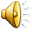 НЕСОВЕРШЕННОЛЕТНИМ ГРАЖДАНАМ, ЖЕЛАЮЩИМ ТРУДОУСТРОИТЬСЯ, НЕОБХОДИМО СОБРАТЬ И ПРЕДОСТАВИТЬ ПАКЕТ СЛЕДУЮЩИХ ДОКУМЕНТОВ:
Медицинская справка формы 086/у «О возможности выполнения несовершеннолетним предполагаемой работы»;
Разрешения, согласия органов опеки и попечительства на заключении срочного трудового договора с несовершеннолетним (для несовершеннолетних в возрасте до 16 лет).
Справка об отсутствии/ наличии судимости при трудоустройстве подростков в образовательные учреждения.
ГДЕ МОЖНО ПОЛУЧИТЬ СПРАВКУ ОБ ОТСУТСТВИИ СУДИМОСТИ? 
	Справку об отсутствии судимости (ст.351 ч.1 ТК РФ) заказывают родители несовершеннолетнего гражданина.
	Заявители могут обратиться с письменным заявлением лично либо через их уполномоченного представителя в:
в виде Интернет - обращения путем заполнения специальной формы в федеральной государственной информационной системе «Единый портал государственных и муниципальных услуг (функций)», http:www.gosuslugi.ru/, http://www.86.mvd.ru/;
многофункциональный центр предоставления государственных и муниципальных услуг Югры;
информационный центр УМВД России по ХМАО - Югре;
территориальный орган МВД России на на районном уровне по месту жительства (месту пребывания) заявителя.
«ОРГАНИЗАЦИЯ ВРЕМЕННОГО ТРУДОУСТРОЙСТВА БЕЗРАБОТНЫХ ГРАЖДАН, ИСПЫТЫВАЮЩИХ ТРУДНОСТИ В ПОИСКЕ РАБОТЫ»
Предусматривает временное трудоустройство граждан, признанных в установленном порядке безработными, указанных в ч. 2 статьи 5 Закона Российской Федерации «О занятости населения в Российской Федерации» от 19.04.1991 № 1032-1 (с последующими изменениями), особо нуждающихся в социальной защите и испытывающих трудности в поиске работы:
Инвалиды;
Лица, освобожденные из учреждений, исполняющих наказание в виде лишения свободы;
Несовершеннолетние граждане в возрасте от 14 до 18 лет (исключительно);
Лица предпенсионного возраста (за два года до наступления возраста, дающего право выхода на трудовую пенсию по старости, в том числе досрочно назначаемую трудовую пенсию по старости);
Беженцы и вынужденные переселенцы;
Граждане, уволенные с военной службы, и члены их семей;
Одинокие и многодетные родители, воспитывающие несовершеннолетних детей, детей-инвалидов;
Граждане в возрасте от 18 до 25 лет из числа выпускников учреждений начального, среднего и высшего профессионального образования, ищущие работу впервые;
Граждане, подвергшиеся воздействию радиации вследствие Чернобыльской и других радиационных аварий и катастроф.
Средняя продолжительность участия граждан в данном мероприятии до 3-х месяцев.
 Центр занятости населения в период действия договора имеет возможность оказывать материальную поддержку участникам мероприятия в размере 1275 рублей.
Норматив затрат на выплату компенсации расходов работодателей в месяц составляет:
15 909 руб. х 3 месяца
Пример: 15 909 х 3 мес. = 47 727 руб.
«ОРГАНИЗАЦИЯ ПРОВЕДЕНИЯ ОПЛАЧИВАЕМЫХ  ОБЩЕСТВЕННЫХ РАБОТ ДЛЯ НЕ ЗАНЯТЫХ ТРУДОВОЙ ДЕЯТЕЛЬНОСТЬЮ И БЕЗРАБОТНЫХ ГРАЖДАН»

Под общественными работами понимается трудовая деятельность, имеющая социально полезную направленность и организуемая в качестве дополнительной социальной поддержки, ищущих работу.
Средняя продолжительность участия граждан в данном мероприятии до 2-х месяцев.
Центр занятости населения в период действия договора имеет возможность оказывать материальную поддержку участникам мероприятия в размере 1275 рублей.
Норматив затрат на выплату компенсации расходов работодателей в месяц составляет: 
11 136 руб. х 2 месяца
Пример: 11 136 х 2 месяца = 22 272 руб.

Обращаем Ваше внимание, что работы в рамках мероприятий активной политики занятости должны осуществляться на основании срочного трудового договора.
Заработная плата работодателей, участвующих в мероприятии, не должна быть ниже минимальной заработной платы установленной Трехсторонним соглашением «О минимальной заработной плате в Ханты-Мансийском автономном округе – Югре» (МРОТ).
«ОРГАНИЗАЦИЯ СТАЖИРОВКИ ВЫПУСКНИКОВ ПРОФЕССИОНАЛЬНЫХ ОБРАЗОВАТЕЛЬНЫХ ОРГАНИЗАЦИЙ И ОБРАЗОВАТЕЛЬНЫХ ОРГАНИЗАЦИЙ ВЫСШЕГО ОБРАЗОВАНИЯ В ВОЗРАСТЕ ДО 25 ЛЕТ, ВРЕМЕННОГО ТРУДОУСТРОЙСТВА БЕЗРАБОТНЫХ ГРАЖДАН В ВОЗРАСТЕ ОТ 18 ДО 20 ЛЕТ, ИМЕЮЩИХ СРЕДНЕЕ ПРОФЕССИОНАЛЬНОЕ ОБРАЗОВАНИЕ И ИЩУЩИХ РАБОТУ ВПЕРВЫЕ»
	Выпускником считается гражданин, окончивший учебное заведение начального, среднего и высшего профессионального образования в течение одного года с момента окончания учреждения, и ищущий работу впервые.
	Средняя продолжительность участия граждан в данном мероприятии до 5 –ти месяцев. Центр занятости населения в период действия договора имеет возможность  оказывать материальную поддержку участникам мероприятия в размере 2 550 рублей.
	Норматив затрат на выплату компенсации расходов работодателей в месяц составляет:
15 909  руб. х 5 месяцев
Пример: 15 909 х 5 месяцев = 79 545 рублей
Предоставляется возможность организации наставничества с выплатой работодателю компенсации оплаты труда, назначенного наставником сотрудника ежемесячно, исходя из нормативов:
3 300 рублей х 5 месяцев
Пример: 3 300 х 5 месяцев = 16 500 рублей
«ОРГАНИЗАЦИЯ ВРЕМЕННОГО ТРУДОУСТРОЙСТВА ГРАЖДАН ИЗ ЧИСЛА КОРЕННЫХ МАЛОЧИСЛЕННЫХ НАРОДОВ СЕВЕРА АВТОНОМНОГО ОКРУГА, ЗАРЕГИСТРИРОВАННЫХ В ОРГАНАХ СЛУЖБЫ ЗАНЯТОСТИ В ЦЕЛЯХ ПОИСКА ПОДХОДЯЩЕЙ РАБОТЫ»

Средняя продолжительность участия в данном мероприятии до 2-х месяцев.
Центр занятости населения в период действия договора имеет возможность оказывать материальную поддержку безработным участникам мероприятия в размере 1275 рублей.
Норматив затрат на выплату компенсации расходов работодателей в месяц составляет:
12 727 руб. х 2 месяца

Пример: 12 727 х 2 месяца = 25 454 руб.
«ОРГАНИЗАЦИЯ ВРЕМЕННОГО ТРУДОУСТРОЙСТВА ГРАЖДАН ПЕНСИОННОГО ВОЗРАСТА»

Средняя продолжительность участия граждан в данном мероприятии до 2-х месяцев.
Норматив затрат на выплату компенсации расходов работодателей составляет:
7 955 руб. х 2 месяца

Пример: 7 955 х 2 месяца = 15 910 руб.
«СОДЕЙСТВИЕ ВРЕМЕННОМУ ТРУДОУСТРОЙСТВУ В ОРГАНИЗАЦИЯХ КОММЕРЧЕСКОГО СЕГМЕНТА РЫНКА ТРУДА ЛИЦ, ОСВОБОЖДЕННЫХ ИЗ УЧРЕЖДЕНИЙ, ИСПОЛНЯЮЩИХ НАКАЗАНИЯ В ВИДЕ ЛИШЕНИЯ СВОБОДЫ»

Средняя продолжительность участия граждан в данном мероприятии до 6-ти месяцев.
Норматив затрат на выплату компенсации расходов работодателей в месяц составляет:
11 136 рублей х 6 месяцев 
Пример: 11 136 х 6 месяцев = 66 816 рублей
«СОДЕЙСТВИЕ ВРЕМЕННОМУ ТРУДОУСТРОЙСТВУ ЛИЦ, ОСУЖДЕННЫХ К ИСПОЛНЕНИЮ НАКАЗАНИЯ В ВИДЕ ЛИШЕНИЯ СВОБОДЫ»

	Средняя продолжительность участия граждан в данном мероприятии до 1 года.
	Норматив затрат на выплату компенсации расходов работодателей в месяц составляет:
7 955 рублей х 12 месяцев
Пример: 7 955 х 12 месяцев = 95 460 рублей
«СОДЕЙСТВИЕ ВРЕМЕННОМУ ТРУДОУСТРОЙСТВУ ЛИЦ, ОСУЖДЕННЫХ К НАКАЗАНИЯМ В ВИДЕ ИСПРАВИТЕЛЬНЫХ РАБОТ, НЕ ИМЕЮЩИХ ОСНОВНОГО МЕСТА РАБОТЫ»

	Средняя продолжительность участия граждан в данном мероприятии до 6 месяцев.
	Норматив затрат на выплату компенсации расходов работодателей в месяц составляет:
11 136 руб. х 6 месяцев
Пример: 11 136 х 6 месяцев = 66 816 рублей
«СОДЕЙСТВИЕ В ТРУДОУСТРОЙСТВЕ НЕЗАНЯТЫХ ИНВАЛИДОВ НА ОБОРУДОВАННЫЕ (ОСНАЩЕННЫЕ) ДЛЯ НИХ РАБОЧИЕ МЕСТА»
Предусматривает создание работодателем постоянного рабочего места для инвалида
Оснащение (дооснащение) постоянного рабочего места (в том числе специального) для трудоустройства инвалида осуществляется с учетом его профессии (специальности), опыта и навыков его работы с учетом характера выполняемых работ, группы инвалидности, характера функциональных нарушений и ограничения способности к трудовой деятельности, уровня специализации рабочего места, механизации и автоматизации производственного процесса.
	Постоянное рабочее место – отдельное рабочее место (в том числе специальное), оснащенное предметами и средствами труда (технические средства, оборудование, мебель, инструменты) для осуществления работником трудовой деятельности в производственном процессе, созданное не менее чем на двенадцать месяцев, в том числе организованное на дому.
	Центр занятости населения в рамках заключенного договора возмещает затраты работодателю на оснащение (дооснащение) одного постоянного рабочего места в размере, подтвержденной сметой, но не более 72 690 рублей.
За инвалидом может быть закреплен наставник из числа работников с целью сопровождения и адаптации инвалида на рабочем месте на период не более 3-х месяцев. В этом случае работодателю выделяются бюджетные средства на компенсацию расходов по оплате труда наставника, осуществляющего регулярную помощь инвалиду, трудоустроенному на созданное рабочее место, с целью его адаптации на рабочем месте, с учетом страховых взносов в государственные внебюджетные фонды на компенсируемый фонд оплаты труда, в размере не более 3 300 рублей.
	Возмещению подлежат затраты работодателя на:
 приобретение, монтаж и установку необходимого для создания постоянного рабочего места с учетом индивидуальных возможностей инвалида технического и организационного оснащения, дополнительного оснащения и обеспечения техническими приспособлениями, мебелью;
 приобретение, монтаж и установку специального оборудования, необходимого для создания постоянного рабочего места для трудоустройства незанятого инвалида, на приобретение технических приспособлений (визуальных, акустических, тактильных и иных), предметов и приспособлений шумоизоляции, специальной мебели, а также оборудования климат-контроля для создания благоприятных климатических условий работы;
 связанные с изменением отдельных элементов интерьера (установка пандусов на входе, расширение дверных проемов, переоборудование санитарно-бытовых помещений, приобретение и монтаж подъемных устройств, ограждение лестничных проемов и другое), а также расходы, связанные с оформлением документов, при трудоустройстве инвалидов, использующих кресла-коляски, на оборудованные (оснащенные) рабочие места, в том числе на дому;
 приобретение специальных аудиопрограмм для слабовидящих и слепых людей, с помощью которых инвалиды учатся набирать компьютерный текст, находить информацию в Интернете, осваивать электронную почту, записывать компакт-диски; специального программного обеспечения, позволяющего увеличивать шрифт или картинки на экране компьютера; для слабослышащего инвалида – на приобретение специального оборудования, усиливающего звук, и другое вспомогательное оснащение.
«СОДЕЙСТВИЕ ТРУДОУСТРОЙСТВУ ОДИНОКИХ РОДИТЕЛЕЙ, РОДИТЕЛЕЙ, ВОСПИТЫВАЮЩИХ ДЕТЕЙ – ИНВАЛИДОВ, МНОГОДЕТНЫХ РОДИТЕЛЕЙ ЧЕРЕЗ СОЗДАНИЕ ДОПОЛНИТЕЛЬНЫХ (В ТОМ ЧИСЛЕ НАДОМНЫХ) ПОСТОЯННЫХ РАБОЧИХ МЕСТ»
	Дополнительное постоянное рабочее место – отдельное рабочее место, оснащенное предметами и средствами труда (технические средства, оборудование, мебель, инструменты) для осуществления работником трудовой деятельности в производственном процессе, созданное не менее чем на двенадцать месяцев, в том числе организованное на дому.
	Одинокий родитель – незанятый гражданин, не состоящий в зарегистрированном браке, обратившийся в центр занятости населения в целях поиска подходящей работы и предоставивший документы, подтверждающие наличие ребенка в возрасте до 18 лет.
	Многодетный родитель – незанятый гражданин, обратившийся в центр занятости населения в целях поиска подходящей работы и предоставивший документы, подтверждающие наличие трех и более детей в возрасте до 18 лет.
	Родитель, воспитывающий ребенка-инвалида – незанятый гражданин, обратившийся в центр занятости населения в целях поиска подходящей работы и предоставивший документы,  подтверждающие инвалидность ребенка (справка бюро медико-социальной экспертизы).
	Центр занятости населения в рамках заключенного договора возмещает затраты работодателю на создание дополнительного постоянного рабочего места в размере, подтвержденном сметой, но не более 50 000 рублей.
«СОДЕЙСТВИЕ САМОЗАНЯТОСТИ БЕЗРАБОТНЫХ ГРАЖДАН, ВКЛЮЧАЯ ОКАЗАНИЕ ГРАЖДАНАМ, ПРИЗНАННЫМ В УСТАНОВЛЕННОМ ПОРЯДКЕ БЕЗРАБОТНЫМИ И ПРОШЕДШИМ ПРОФЕССИОНАЛЬНОЕ ОБУЧЕНИЕ ИЛИ ПОЛУЧИВШИМ ДОПОЛНИТЕЛНОЕ ПРОФЕССИОНАЛЬНОЕ ОБРАЗОВАНИЕ ПО НАПРАВЛЕНИЮ ОРГАНОВ СЛУЖБЫ ЗАНЯТОСТИ, ЕДИНОВРЕМЕННОЙ ФИНАНСОВОЙ ПОМОЩИ ПРИ ИХ ГОСУДАРСТВЕННОЙ РЕГИСТРАЦИИ В КАЧЕСТВЕ ЮРИДИЧЕСКОГО ЛИЦА, ИНДИВИДУАЛЬНОГО ПРЕДПРИНИМАТЕЛЯ ЛИБО КРЕСТЬЯНСКОГО (ФЕРМЕРСКОГО) ХОЗЯЙСТВА, А ТАКЖЕ ЕДИНОВРЕМЕННОЙ ФИНАНСОВОЙ ПОМОЩИ НА ПОДГОТОВКУ ДОКУМЕНТОВ ДЛЯ СООТВЕТСТВУЮЩЕЙ ГОСУДАРСТВЕННОЙ РЕГИСТРАЦИИ »
	Участниками мероприятия являются:
 граждане Российской Федерации, достигшие возраста восемнадцати лет, признанные в установленном законодательством Российской Федерации порядком безработными;
 граждане Российской Федерации, достигшие возраста восемнадцати лет, признанные в установленном законодательством Российской Федерации порядке безработными и прошедшими профессиональное обучение или получившие дополнительное профессиональное образование по направлению органов службы занятости. 
Организация собственного дела – регистрация в качестве юридического лица, индивидуального предпринимателя либо крестьянского (фермерского) хозяйства для организации собственного дела на территории Ханты-Мансийского автономного округа – Югры.
РАЗМЕР СУБСИДИИ И ФИНАНСОВОЙ ПОМОЩИ
	Субсидия на организацию собственного дела предоставляется на цели, предусмотренные технико-экономическим обоснованием (бизнес-планом).
	Размер субсидии не может превышать двенадцатикратную максимальную величину пособия по безработице, установленную Правительством Российской Федерации, увеличенную на размер районного коэффициента, установленного в Ханты-Мансийском автономном округе – Югре федеральным законодательством, т.е. 88 200 рублей.
	Финансовая помощь предоставляется по фактическим расходам, произведенным гражданином и подтвержденным документально.
	Повторное предоставление гражданину субсидии и финансовой помощи в период действия Программы не допускается.
	Гражданин, получивший субсидию, финансовую помощь, обязан заниматься предпринимательской деятельностью на территории Ханты-Мансийского автономного округа – Югры не менее двенадцати месяцев со дня внесения записи в Единый государственный реестр юридических лиц либо Единый государственный реестр индивидуальных предпринимателей.
	Субсидия должна быть использована гражданином в течение 3 месяцев со дня ее перечисления на его лицевой счет.
УСЛОВИЯ ПРЕДОСТАВЛЕНИЯ СУБСИДИИ И ФИНАНСОВОЙ ПОМОЩИ
Получение в центре занятости населения заключения по результатам предоставления государственной услуги по содействию самозанятости безработных граждан, содержащего рекомендации о государственной регистрации в качестве юридического лица, индивидуального предпринимателя или крестьянского (фермерского) хозяйства по определенному виду деятельности.
Для получения субсидии гражданин предоставляет в центр занятости населения:
заявление по установленной Департаментом форме;
технико-экономическое обоснование избранного вида деятельности (бизнес-план), одобренное уполномоченными специалистами Фонда поддержки предпринимательства Югры;
документ кредитной организации с указанием реквизитов, удостоверяющий открытие гражданином лицевого счета, расчетного счета (при условии предоставления субсидии на лицевой, расчетный счет);
документ об образовании и (или) о квалификации либо документ об обучении (для граждан, признанных в установленном порядке безработными и прошедших профессиональное обучение или получивших дополнительное профессиональное образование по направлению органов службы занятости.
«ОРГАНИЗАЦИЯ ТРУДОУСТРОЙСТВА ГРАЖДАН НА РАБОЧИЕ МЕСТА С ПРИМЕНЕНИЕМ ГИБКИХ ФОРМ ЗАНЯТОСТИ, ВКЛЮЧАЯ НАДОМНЫЙ ТРУД»
	Участником мероприятия является незанятый трудовой деятельностью гражданин либо безработный гражданин, желающий организовать свою трудовую деятельность с применением гибких форм занятости, включая надомный труд.
	Назначение и размер субсидии:
Субсидия предоставляется гражданину на приобретение средств и (или) предметов труда для осуществления им деятельности на рабочем месте.
Размер субсидии определяется в соответствии с согласованной работодателем сметой расходов гражданина, и не может превышать 88 200 рублей.
Средства субсидии должны быть использованы гражданином в течение 3-х месяцев со дня ее перечисления на лицевой счет гражданина.
Период трудоустройства гражданина на рабочем месте должен составлять не менее 12 месяцев со дня заключения им трудового договора с работодателем.
Повторное предоставление гражданину субсидии в период действия Программы не допускается.
	В целях получения субсидии гражданин предоставляет:
Личное заявление по форме, утвержденной Департаментом.
Документ, удостоверяющий его личность и гражданство РФ; пенсионное удостоверение с отметкой о назначении трудовой пенсии (для гражданина пенсионного возраста).
Копию приказа о его приеме на работу с применением гибких форм занятости, заверенную работодателем.
  Смету затрат на приобретение средств труда и (или) предметов труда, согласованную работодателем.
 Документ кредитной организации с указанием ее реквизитов, удостоверяющий открытие гражданином лицевого счета.
ДЛЯ ОФОРМЛЕНИЯ ЗАЯВКИ НА УЧАСТИЕ В МЕРОПРИЯТИЯХ НЕОБХОДИМО ПРЕДОСТАВИТЬ СЛЕДУЮЩИЕ ДОКУМЕНТЫ:
Заявление работодателя установленного образца Приложение № 1 к порядку предоставления бюджетных средств для ежемесячной компенсации расходов работодателей, создающих временные рабочие места, по оплате труда работников и постоянные рабочие места.
Заявление о предоставлении работодателю государственной услуги содействия в подборе необходимых работников (Приложение № 10). Заявление заполняется разборчиво от руки или с использованием технических средств (печатающего устройства или средства электронной техники), на русском языке. При заполнении заявления не допускается использование сокращений слов и аббревиатур. Заявление заверяется подписью работодателя или представителя работодателя, уполномоченного им на совершение соответствующих действий.
«Сведения о потребности в работниках, наличии свободных рабочих мест (вакантных должностей) согласно Приложения № 11 с обязательным заполнением всех граф и указанием категории граждан или наименования мероприятия в графе «иные условия».
Копию свидетельства о государственной регистрации юридического лица или индивидуального предпринимателя, (ИНН, ОГРН, Карточка предприятия) заверенную печатью юридического лица (индивидуального предпринимателя) и содержащую запись «копия верна», дату, фамилию, инициалы, должность и подпись уполномоченного представителя работодателя, осуществляющего ее заверение.
Справка территориального органа Федеральной налоговой службы о состоянии расчетов по налогам, сборам, взносам, выданная не ранее чем за 90 дней до предоставления в ЦЗН.
Справка территориального органа Пенсионного фонда об отсутствии задолженности по страховым взносам, отражающую состояние расчетов по страховым взносам, пеням и штрафам, выданная не ранее чем за 90 дней до предоставления в ЦЗН.
Справка территориального органа Фонда социального страхования об отсутствии задолженности по страховым взносам, отражающая состояние расчетов по страховым взносам, пеням и штрафам, выданная не ранее чем за 90 дней до предоставления в ЦЗН.
Письмо работодателя, подтверждающее стоимость финансовых активов по состоянию на последнюю отчетную дату – для работодателей, имеющих задолженность по начисленным страховым взносам, налогам, сборам и иным обязательным платежам в бюджеты любого уровня или государственные внебюджетные фонды. 
	
Работодатели, желающие принять участие в мероприятиях, по всем интересующим вопросам, могут обращаться в Центр занятости населения по адресу: г. Нефтеюганск, 2 микрорайон, дом 24, каб.103,102
«ПРОФЕССИОНАЛЬНОЕ ОБУЧЕНИЕ И ДОПОЛНИТЕЛЬНОЕ ПРОФЕССИОНАЛЬНОЕ ОБРАЗОВАНИЕ РОДИТЕЛЕЙ (УСЫНОВИТЕЛЕЙ), ОПЕКУНОВ (ПОПЕЧИТЕЛЕЙ), НАХОДЯЩИХСЯ В ОТПУСКЕ ПО УХОДУ ЗА РЕБЕНКОМ ДО ДОСТИЖЕНИЯ ИМ ВОЗРАСТА 3 ЛЕТ, И РОДИТЕЛЕЙ, ОСУЩЕСТВЛЯЮЩИХ УХОД ЗА РЕБЕНКОМ В ВОЗРАСТЕ ДО 3 ЛЕТ »
	Профобучение осуществляется по профессиям (специальностям),  востребованным на рынке труда ХМАО – Югры, или под гарантированное рабочее место работодателя, в целях обеспечения их дальнейшей занятости.
	Продолжительность профобучения устанавливается профессиональными образовательными программами и не должна превышать 8-ми месяцев.
	Участниками мероприятия являются родители (усыновители), опекуны (попечители), находящиеся в отпуске по уходу за ребенком до достижения им возраста 3 лет (состоящие в трудовых отношениях с работодателем), и родители, осуществляющие уход за ребенком в возрасте до 3 лет (не состоящие в трудовых отношениях с работодателем, желающие приступить к трудовым обязанностям)
, проживающие и зарегистрированные в установленном законодательством порядке на территории ХМАО – Югры.
Для участия в мероприятии женщина предоставляет в ЦЗН:
 личное заявление по форме, утвержденной Департаментом;
 паспорт или иной документ, удостоверяющий личность;
 документ об образовании и (или) о квалификации;
 свидетельство о рождении (усыновлении) ребенка или документ, подтверждающий опеку (попечительство) над ребенком; 
 копию приказа с места работы о нахождении в отпуске по уходу за ребенком (для родителей в период отпуска по уходу за ребенком до достижения им возраста 3 лет);
 копию трудовой книжки (для родителей, осуществляющих уход за детьми в возрасте до 3 –х лет, при ее наличии,);
 гарантийное письмо работодателя о трудоустройстве родителя после прохождения профобучения – в случае если родитель желает обучиться для трудоустройства на гарантированное рабочее место;
 индивидуальную программу реабилитации инвалида, выданную в установленном порядке, - для родителей, относящихся к категории инвалидов.
«ПРОФЕССИОНАЛЬНОЕ ОБУЧЕНИЕ И ДОПОЛНИТЕЛЬНОЕ ПРОФЕССИОНАЛЬНОЕ ОБРАЗОВАНИЕ НЕЗАНЯТЫХ ГРАЖДАН ПРЕДПЕНСИОННОГО ВОЗРАСТА, ПЕНСИОННОГО ВОЗРАСТА, КОТОРЫМ В СООТВЕТСТВИИ С ЗАКОНОДАТЕЛЬСТВОМ РОССИЙСКОЙ ФЕДЕРАЦИИ НАЗНАЧЕНА ТРУДОВАЯ ПЕНСИЯ ПО СТАРОСТИ И КОТОРЫЕ СТРЕМЯТЬСЯ ВОЗОБНОВИТЬ ТРУДОВУЮ ДЕЯТЕЛЬНОСТЬ»
	
Для участия в мероприятии гражданин представляет в ЦЗН следующие документы:
 Личное заявление по форме, утвержденной Департаментом
Паспорт или документ его заменяющий
Трудовая книжка или документ ее заменяющий
Документ об образовании и (или) о квалификации
Документ, подтверждающий назначение трудовой пенсии по старости – для граждан пенсионного возраста
Индивидуальную программу реабилитации инвалида, выданную в установленном порядке, - для граждан, относящихся к категории инвалидов
Гарантийное письмо работодателя о последующем трудоустройстве после прохождения профобучения (для граждан, желающих пройти профобучение под гарантированное рабочее место).
ПРОФЕССИОНАЛЬНОГО ОБУЧЕНИЯ И ДОПОЛНИТЕЛЬНОГО ПРОФЕССИОНАЛЬНОГО ОБРАЗОВАНИЯ ТРУДОСПОСОБНЫХ ИНВАЛИДОВ МОЛОДОГО ВОЗРАСТА
Участниками могут быть инвалиды - зарегистрированные в центре занятости населения в целях поиска подходящей работы и не признанные в установленном порядке безработными незанятые граждане Российской Федерации из числа трудоспособных инвалидов в возрасте от 16 до 44 лет, которые в соответствии с индивидуальными программами реабилитации и абилитации инвалида (далее - ИПРА) нуждаются в организации профессионального обучения и дополнительного профессионального образования при содействии органов службы занятости населения и имеют в установленном законодательством Российской Федерации порядке регистрацию на территории Ханты-Мансийского автономного округа – Югры.
Обучение инвалидов по направлению центра занятости населения осуществляется, если:
инвалид не имеет квалификации;
невозможно подобрать подходящую работу из-за отсутствия у инвалида необходимой квалификации;
необходимо сменить профессию (род занятий) в связи с отсутствием работы по имеющейся у инвалида квалификации;
инвалидом утрачена способность к выполнению работы по имеющейся квалификации.
Подбор направления обучения осуществляется с учетом образования, профессионального опыта и состояния здоровья (на основании ИПРА) по профессиям (специальностям), овладение которыми предоставит инвалидам наибольшую возможность дальнейшего трудоустройства и являющимся востребованными на рынке труда.
Обучение инвалидов также может осуществляться по профессиям (специальностям) для конкретных рабочих мест, предоставляемых работодателями согласно заключенным с ними центрами занятости населения в установленном порядке договорам, либо для организации в дальнейшем собственного дела.

	Продолжительность обучения устанавливается в профессиональных образовательных программах и не должна превышать 6 месяцев, а в отдельных случаях - 12 месяцев.
Обучение инвалидов осуществляется по очной, очно-заочной (вечерней) и дистанционной формам обучения; оно может быть курсовым (групповым) или индивидуальным.
Для участия в мероприятии инвалид представляет в центр занятости населения по месту жительства следующие документы:
заявление установленной  формы;
2.    паспорт или документ, его заменяющий;
3.    документ об образовании (обучении) и (или) о квалификации;
4.    копию трудовой книжки (при ее наличии);
5. гарантийное письмо работодателя о трудоустройстве после прохождения обучения - в случае если инвалид желает обучиться для трудоустройства на гарантированное рабочее место;
6.  ИПРА, выданную в установленном законодательством Российской Федерации порядке.
ОФОРМЛЕНИЕ  ТРУДОВЫХ ОТНОШЕНИЙ
ОФОРМЛЕНИЕ ТРУДОВЫХ ОТНОШЕНИЙ
Трудовые отношения - отношения, основанные на соглашении между работником и работодателем о личном выполнении работником за плату трудовой функции (работы по должности в соответствии со штатным расписанием, профессии, специальности с указанием квалификации; конкретного вида поручаемой работнику работы) в интересах, под управлением и контролем работодателя, подчинении работника правилам внутреннего трудового распорядка при обеспечении работодателем условий труда, предусмотренных трудовым законодательством и иными нормативными правовыми актами, содержащими нормы трудового права, коллективным договором, соглашениями, локальными нормативными актами, трудовым договором. 

	Сторонами трудовых отношений являются работник и работодатель.
	Трудовые отношения возникают между работником и работодателем на основании трудового договора, заключаемого ими в соответствии с Трудовым Кодексом Российской Федерации.
ОФОРМЛЕНИЕ ТРУДОВЫХ ОТНОШЕНИЙ
Трудовой договор - соглашение между работодателем и работником, в соответствии с которым работодатель обязуется предоставить работнику работу по обусловленной трудовой функции, обеспечить условия труда, предусмотренные трудовым законодательством и иными нормативными правовыми актами, содержащими нормы трудового права, коллективным договором, соглашениями, локальными нормативными актами и данным соглашением, своевременно и в полном размере выплачивать работнику заработную плату, а работник обязуется лично выполнять определенную этим соглашением трудовую функцию в интересах, под управлением и контролем работодателя, соблюдать правила внутреннего трудового распорядка, действующие у данного работодателя.

	Трудовые договоры могут заключаться:
1) на неопределенный срок;
2) на определенный срок не более пяти лет (срочный трудовой договор), если иной срок не установлен Трудовым Кодексом Российской Федерации и иными федеральными законами.
ОФОРМЛЕНИЕ ТРУДОВЫХ ОТНОШЕНИЙ
Заключение трудового договора допускается с лицами, достигшими возраста шестнадцати лет, за исключением случаев, предусмотренных Трудовым Кодексом Российской Федерации, другими федеральными законами.

	Лица, получившие общее образование или получающие общее образование и достигшие возраста пятнадцати лет, могут заключать трудовой договор для выполнения легкого труда, не причиняющего вреда их здоровью.

	С согласия одного из родителей (попечителя) и органа опеки и попечительства трудовой договор может быть заключен с лицом, получающим общее образование и достигшим возраста четырнадцати лет, для выполнения в свободное от получения образования время легкого труда, не причиняющего вреда его здоровью и без ущерба для освоения образовательной программы.
ОФОРМЛЕНИЕ ТРУДОВЫХ ОТНОШЕНИЙ
Заключение трудового договора допускается с лицами, достигшими возраста шестнадцати лет, за исключением случаев, предусмотренных Трудовым Кодексом Российской Федерации, другими федеральными законами.

	Лица, получившие общее образование или получающие общее образование и достигшие возраста пятнадцати лет, могут заключать трудовой договор для выполнения легкого труда, не причиняющего вреда их здоровью.

	С согласия одного из родителей (попечителя) и органа опеки и попечительства трудовой договор может быть заключен с лицом, получающим общее образование и достигшим возраста четырнадцати лет, для выполнения в свободное от получения образования время легкого труда, не причиняющего вреда его здоровью и без ущерба для освоения образовательной программы.
ОФОРМЛЕНИЕ ТРУДОВЫХ ОТНОШЕНИЙ
Особенности оформления трудового договора с инвалидом:

-в трудовом договоре устанавливается ежегодный основной оплачиваемый отпуск продолжительностью не менее 30 дней (ст. 23 Федерального закона от 24 ноября 1995 года № 181-ФЗ «О социальной защите инвалидов в Российской Федерации»;

-устанавливается норма рабочего времени (ст. 91 ТК РФ);	-указывается время начала и окончания рабочего дня (смены) (ст. 57 ТК РФ)
ОФОРМЛЕНИЕ ТРУДОВЫХ ОТНОШЕНИЙ
Не допускается заключение гражданско-правовых договоров, фактически регулирующих трудовые отношения между работником и работодателем.

	Запрещено заключать гражданско-правовой договор, если на самом деле отношения носят характер трудовых (часть 2 статьи 15 Трудового Кодекса Российской Федерации).
ОФОРМЛЕНИЕ ТРУДОВЫХ ОТНОШЕНИЙ
Частью 3 статьи 5.27 Кодекса об административных правонарушениях Российской Федерации установлена административная ответственность за уклонение от оформления или ненадлежащее оформление трудового договора либо заключение гражданско-правового договора, фактически регулирующего трудовые отношения между работником и работодателем.
МЕРЫ АДМИНИСТРАТИВНОЙ ОТВЕТСТВЕННОСТИ РАБОТОДАТЕЛЕЙ ЗА НАРУШЕНИЯ НОРМ ТРУДОВОГО ЗАКОНОДАТЕЛЬСТВА
МЕРЫ АДМИНИСТРАТИВНОЙ ОТВЕТСТВЕННОСТИ РАБОТОДАТЕЛЕЙ
С января 2015 года вступили в силу изменения в Кодекс Российской Федерации «Об административных правонарушениях» (далее КоАПП РФ), предусматривающие усиление мер ответственности работодателей за нарушение трудового законодательства и иных нормативных правовых актов, содержащих нормы трудового права.

	Согласно части 1 статьи 5.27 КоАПП РФ нарушение трудового законодательства и иных нормативных правовых актов, содержащих нормы трудового права, если иное не предусмотрено частями 2 и 3 настоящей статьи и статьей 5.27.1 настоящего Кодекса влечет предупреждение или наложение административного штрафа:

-на должностных лиц - в размере от 1 тысячи до 5 тысяч рублей; 
-на лиц, осуществляющих предпринимательскую деятельность без образования юридического лица - от 1 тысячи до 5 тысяч рублей; 
-на юридических лиц - от 30 тысяч до 50 тысяч рублей.
МЕРЫ АДМИНИСТРАТИВНОЙ ОТВЕТСТВЕННОСТИ РАБОТОДАТЕЛЕЙ
Согласно части 2 статьи 5.27 КоАПП РФ фактическое допущение к работе лицом, не уполномоченным на это работодателем, в случае, если работодатель или его уполномоченный на это представитель отказывается признать отношения, возникшие между лицом, фактически допущенным к работе, и данным работодателем, трудовыми отношениями (не заключает с лицом, фактически допущенным к работе, трудовой договор) влечет наложение административного штрафа:

-на граждан - в размере от 3 тысяч до 5 тысяч рублей; 
-на должностных лиц - от 10 тысяч до 20 тысяч рублей.
МЕРЫ АДМИНИСТРАТИВНОЙ ОТВЕТСТВЕННОСТИ РАБОТОДАТЕЛЕЙ
Согласно части 3 статьи 5.27 КоАПП РФ уклонение от оформления или ненадлежащее оформление трудового договора либо заключение гражданско-правового договора, фактически регулирующего трудовые отношения между работником и работодателем влечет наложение административного штрафа:

-на должностных лиц - в размере от 10 тысяч до 20 тысяч рублей; 
-на лиц, осуществляющих предпринимательскую деятельность без образования юридического лица - от 5 тысяч до 10 тысяч рублей; 
-на юридических лиц - от 50 тысяч до 100 тысяч рублей.
МЕРЫ АДМИНИСТРАТИВНОЙ ОТВЕТСТВЕННОСТИ РАБОТОДАТЕЛЕЙ
Согласно части 4 статьи 5.27 КоАПП РФ совершение административного правонарушения, предусмотренного частью 1 настоящей статьи, лицом, ранее подвергнутым административному наказанию за аналогичное административное правонарушение влечет наложение административного штрафа:

-на должностных лиц - в размере от 10 тысяч до 20 тысяч рублей или дисквалификацию на срок от 1 года до 3 лет; 
-на лиц, осуществляющих предпринимательскую деятельность без образования юридического лица - от 10 тысяч до 20 тысяч рублей; 
-на юридических лиц - от 50 тысяч до 70 тысяч рублей.
МЕРЫ АДМИНИСТРАТИВНОЙ ОТВЕТСТВЕННОСТИ РАБОТОДАТЕЛЕЙ
Согласно части 5 статьи 5.27 КоАПП РФ совершение административных правонарушений, предусмотренных частью 2 или 3 настоящей статьи, лицом, ранее подвергнутым административному наказанию за аналогичное административное правонарушение влечет наложение административного штрафа:

-на граждан - в размере 5 тысяч рублей; 
-на должностных лиц - дисквалификацию на срок от 1 года до 3 лет; 
-на лиц, осуществляющих предпринимательскую деятельность без образования юридического лица - от 30 тысяч до 40 тысяч рублей; 
-на юридических лиц - от 100 тысяч до 200 тысяч рублей.
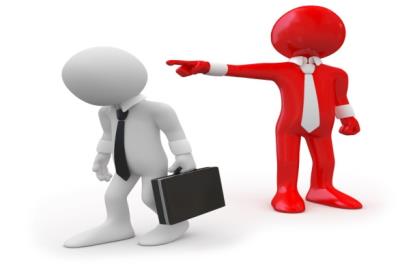 НЕОБОСНОВАННЫЙ ОТКАЗ РАБОТОДАТЕЛЯ В ПРИЕМЕ НА РАБОТУ ГРАЖДАН (СОИСКАТЕЛЕЙ)
НЕОБОСНОВАННЫЙ ОТКАЗ
Согласно статье 64 Трудового Кодекса Российской Федерации запрещается необоснованный отказ в заключении трудового договора.

		Какое бы то ни было прямое или косвенное ограничение прав или установление прямых или косвенных преимуществ при заключении трудового договора в зависимости от пола, расы, цвета кожи, национальности, языка, происхождения, имущественного, семейного, социального и должностного положения, возраста, места жительства (в том числе наличия или отсутствия регистрации по месту жительства или пребывания), отношения к религии, убеждений, принадлежности или непринадлежности к общественным объединениям или каким-либо социальным группам, а также других обстоятельств, не связанных с деловыми качествами работников, не допускается, за исключением случаев, в которых право или обязанность устанавливать такие ограничения или преимущества предусмотрены федеральными законами.
НЕОБОСНОВАННЫЙ ОТКАЗ
Запрещается отказывать в заключении трудового договора женщинам по мотивам, связанным с беременностью или наличием детей.

		Запрещается отказывать в заключении трудового договора работникам, приглашенным в письменной форме на работу в порядке перевода от другого работодателя, в течение одного месяца со дня увольнения с прежнего места работы.

		По письменному требованию лица, которому отказано в заключении трудового договора, работодатель обязан сообщить причину отказа в письменной форме в срок не позднее чем в течение семи рабочих дней со дня предъявления такого требования.
НЕОБОСНОВАННЫЙ ОТКАЗ
Отказ по обстоятельствам, связанным с деловыми качествами работника также является необоснованным.

		Под деловыми качествами работника понимаются способности человека выполнять определенную функцию с учетом профессионально-квалификационных (профессия, специальность, квалификация) и личностных (состояние здоровья, наличие определенного уровня образования, опыт работы по данной специальности, данной отрасли) качеств.

		Работодатель вправе предъявить к соискателю и иные требования, обязательные для заключения трудового договора в силу прямого предписания федерального закона (например: наличие российского гражданства) или специфики той или иной работы (например: владение иностранным языком, умение работать на компьютере). 

		Однако он не вправе предъявлять неправомерные и необоснованные требования.
НЕОБОСНОВАННЫЙ ОТКАЗ
Отказ в заключение трудового договора 
	может быть обжалован в судебном порядке.
	
		Лица, виновные в необоснованном отказе в заключении трудового договора могут быть привлечены к дисциплинарной, административной и уголовной ответственности.
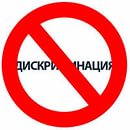 ДИСКРИМИНАЦИЯ В СФЕРЕ ТРУДА
ДИСКРИМИНАЦИЯ В СФЕРЕ ТРУДА
Дискриминация в сфере труда - долговременное неравенство статусов индивидов на основании пола, этничности, возраста, конфессиональных и политических предпочтений и иных культурных отличий, которое проявляется, в частности, в неодинаковом вознаграждении одинаково продуктивных групп; в практике найма, оплате, повышении квалификации, продвижении по службе.
ДИСКРИМИНАЦИЯ В СФЕРЕ ТРУДА
Таким образом, права и возможности отдельных групп работников ограничиваются на вышеупомянутых основаниях. 

		Проблема заключается в том, что социальные группы, имеющие меньше возможностей устроиться на работу, будут наниматься за меньшие деньги, поэтому бизнес, стремящийся снизить расходы на рабочую силу, будет воспроизводить такой способ эксплуатации.
ДИСКРИМИНАЦИЯ В СФЕРЕ ТРУДА
Действующее законодательство Российской Федерации устанавливает, что никто не может быть ограничен в трудовых правах и свободах или получать какие-либо преимущества в зависимости от пола, расы, цвета кожи, национальности, языка, происхождения, имущественного, семейного, социального и должностного положения, возраста, места жительства, отношения к религии, убеждений, принадлежности или непринадлежности к общественным объединениям или каким-либо социальным группам, а также от других обстоятельств, не связанных с деловыми качествами работника.
СПАСИБО ЗА ВНИМАНИЕ!